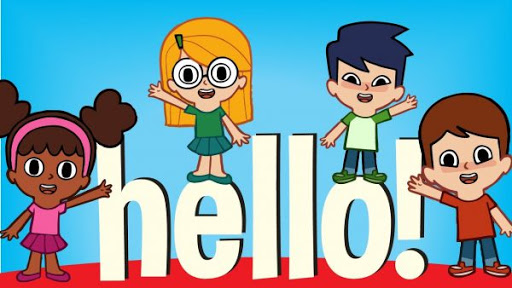 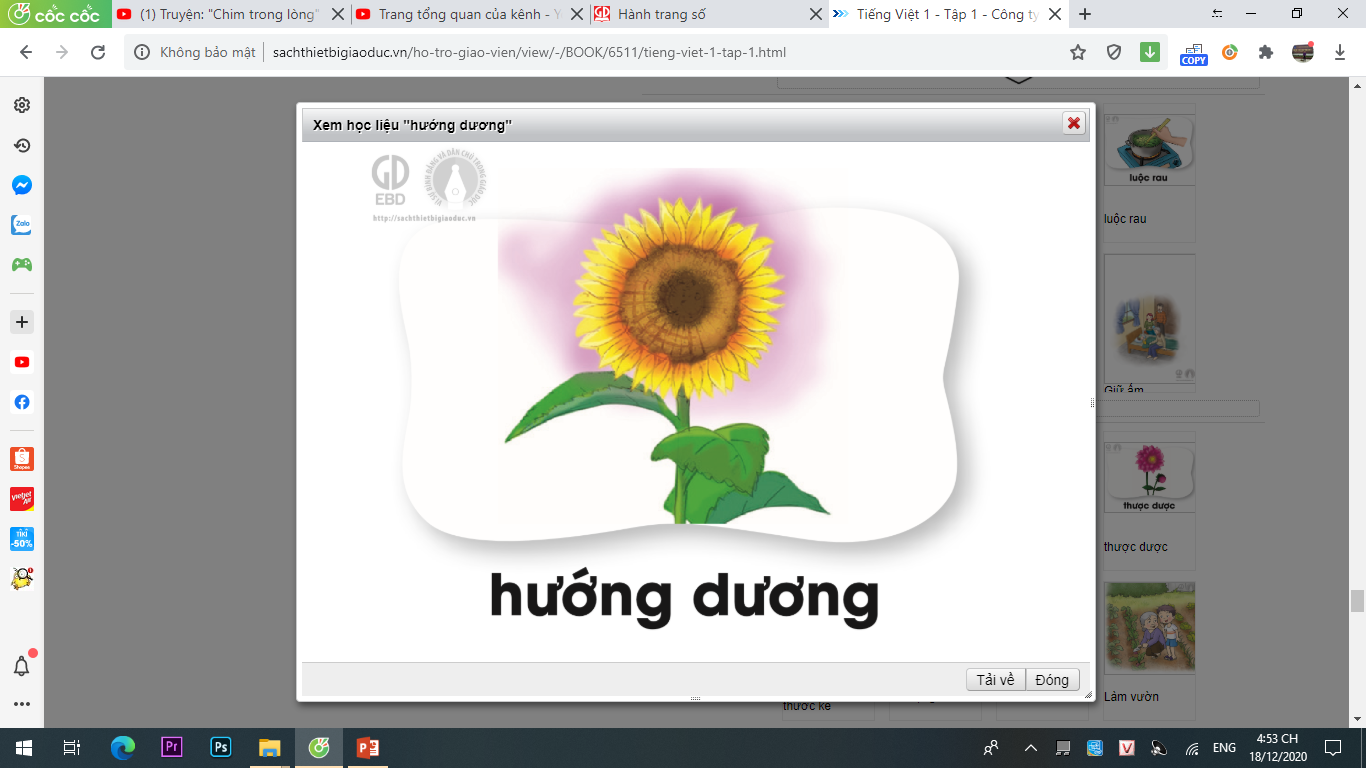 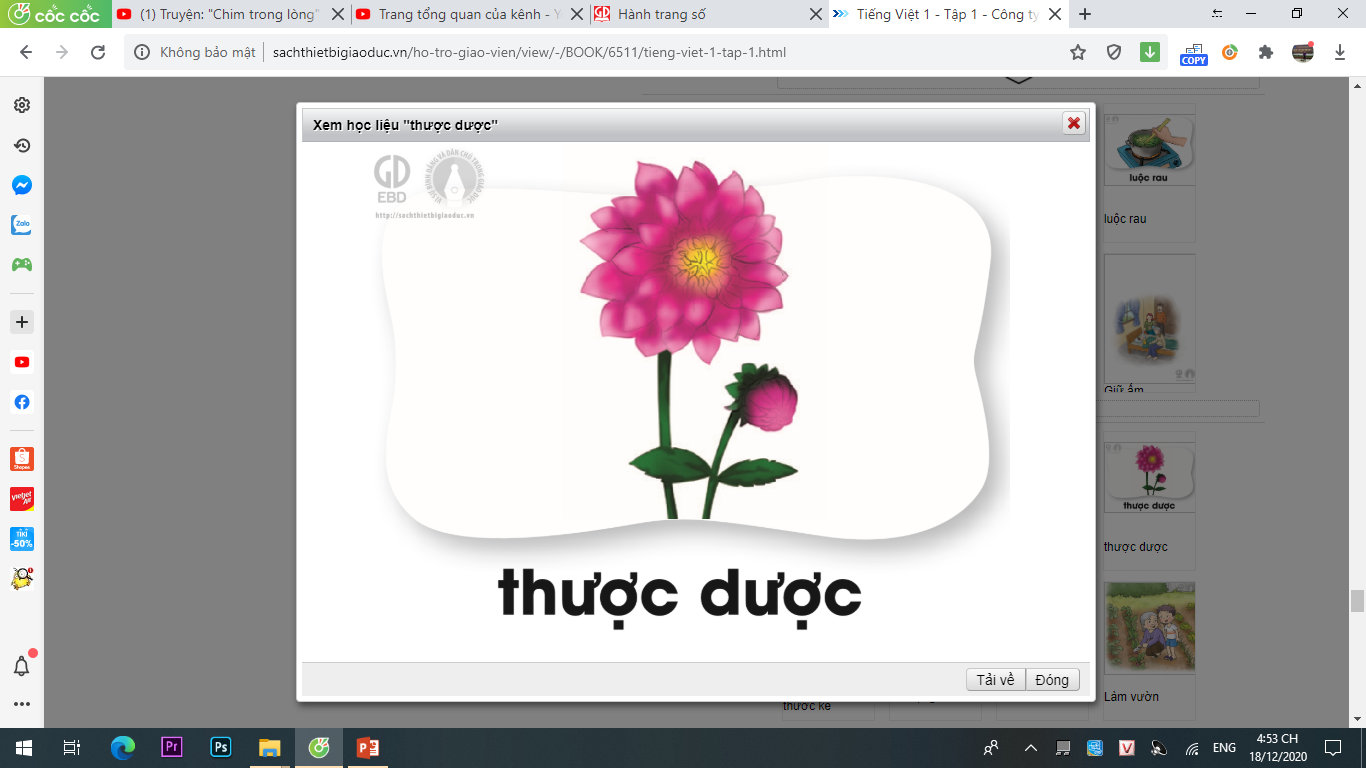 lược gỗ
tô tượng
thược dược
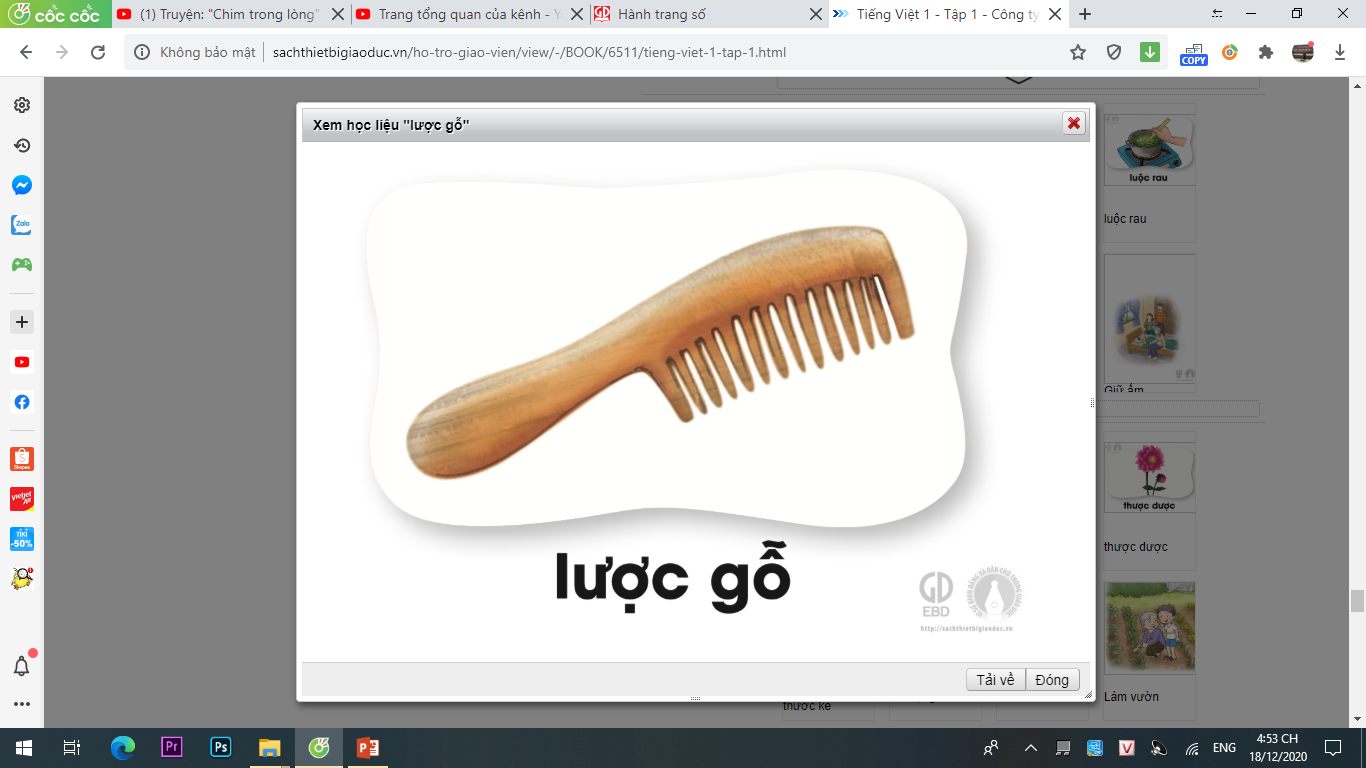 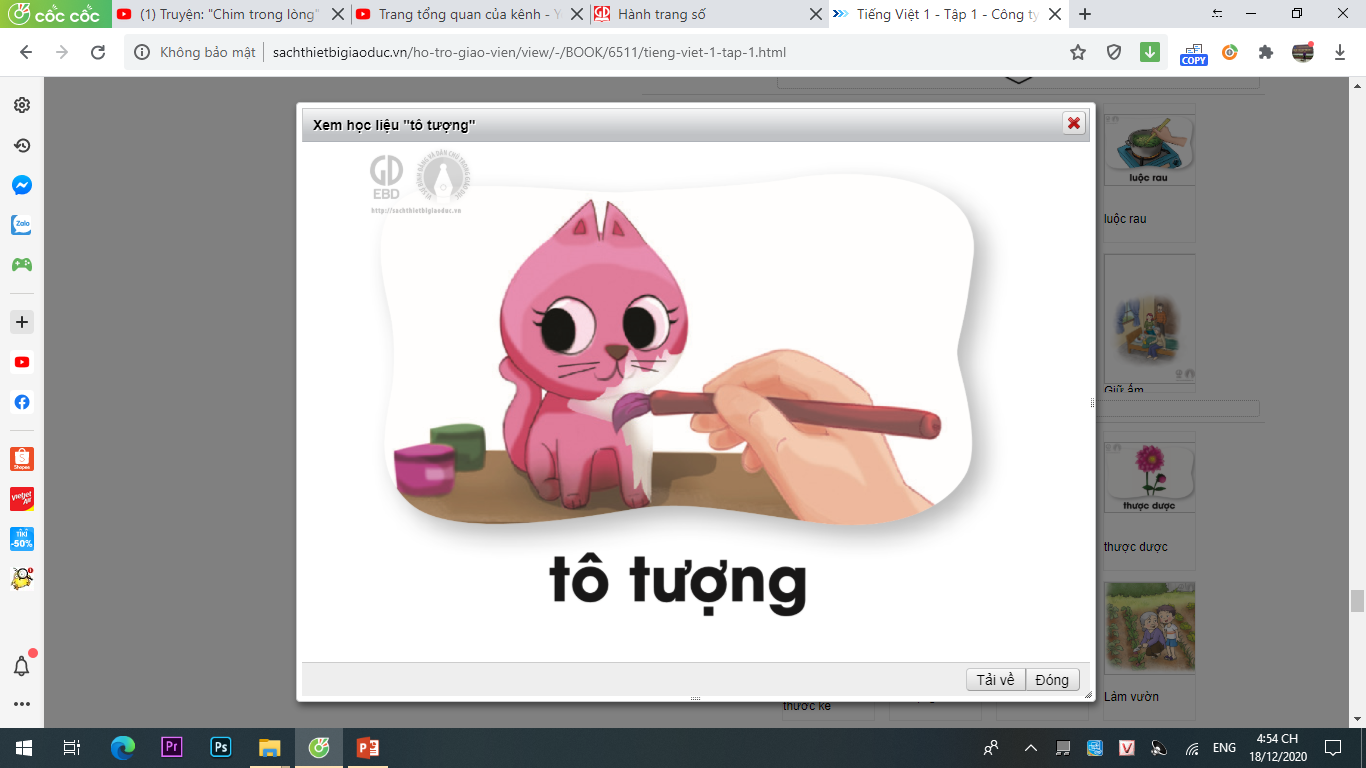 hướng dương
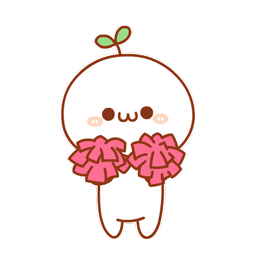 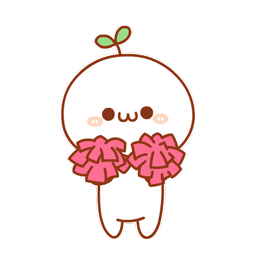 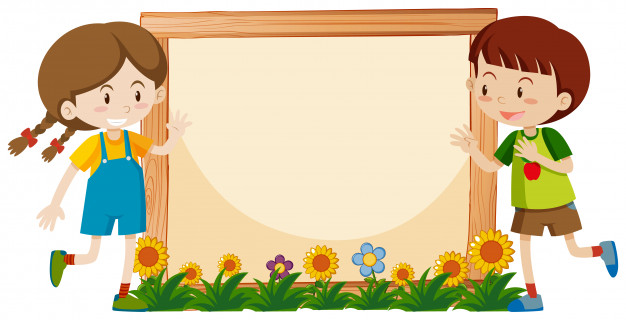 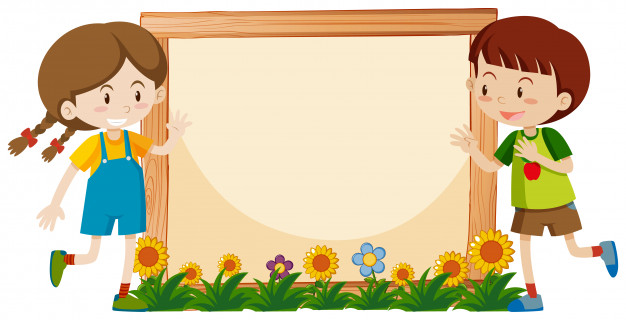 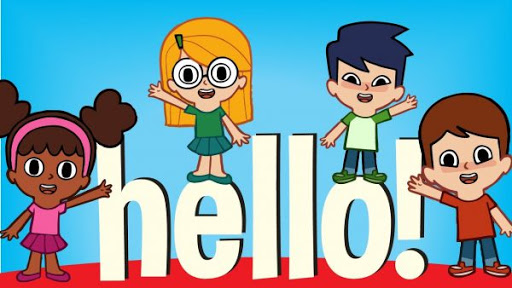 Bài 78:
ênh êch
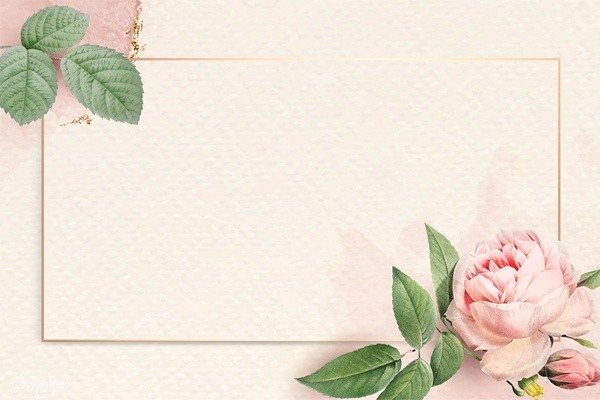 Khám phá
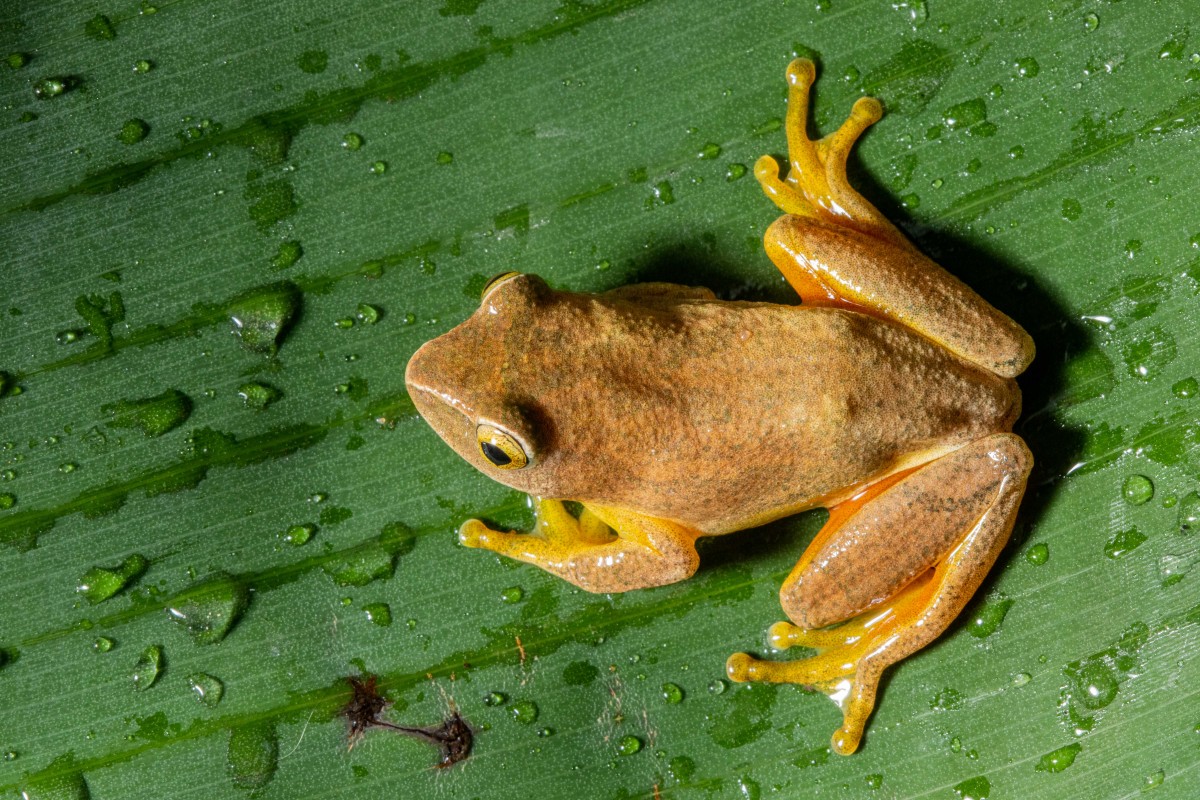 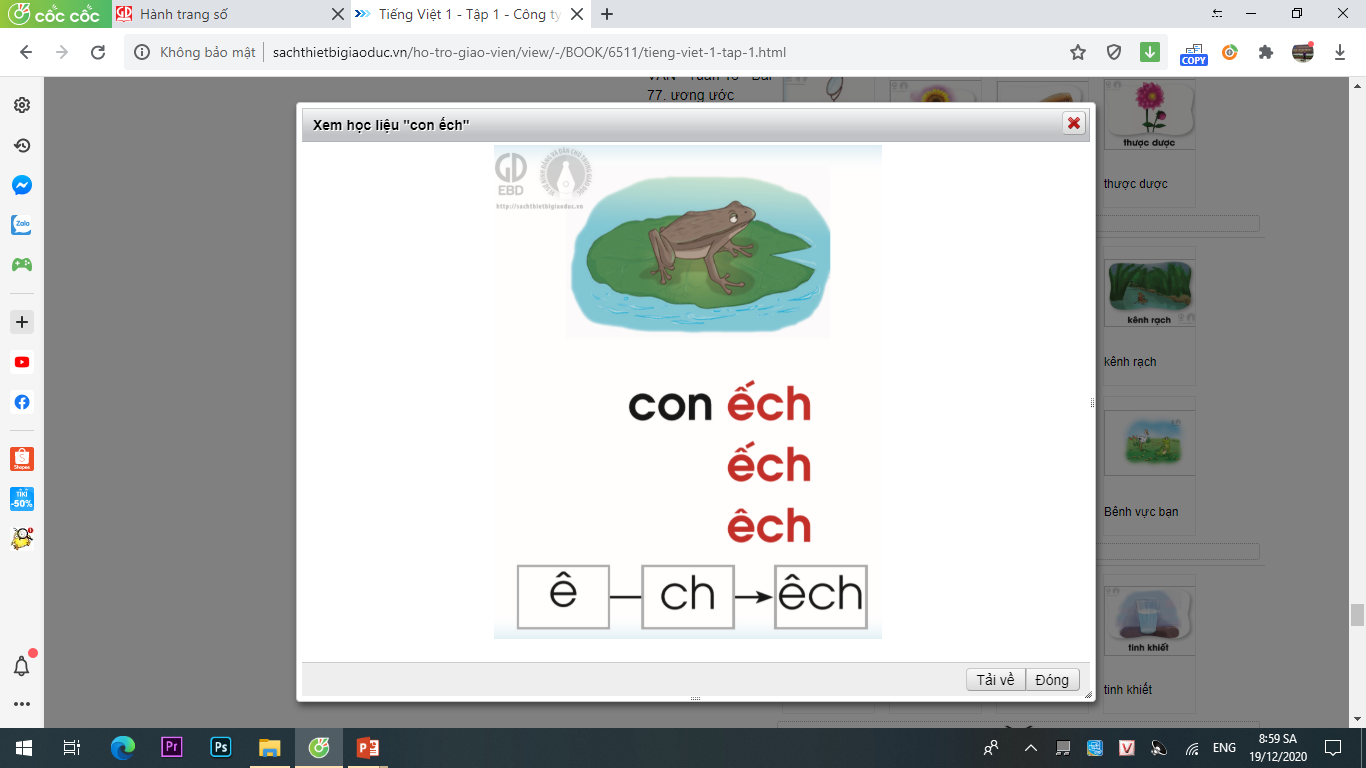 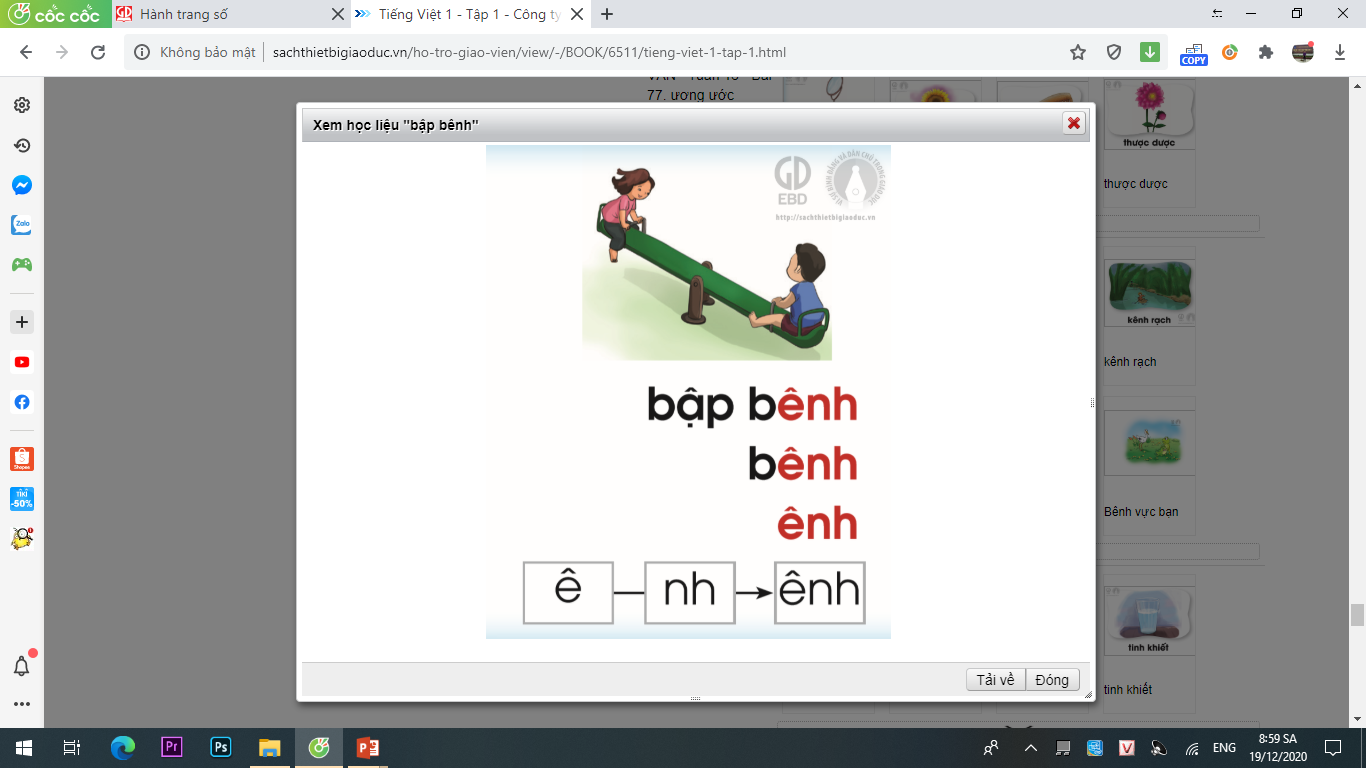 con ếch
bập bênh
ếch
bênh
ênh
ênh
ê
ê
êch
ch
nh
êch
êch
ch
ê
ê
nh
ênh
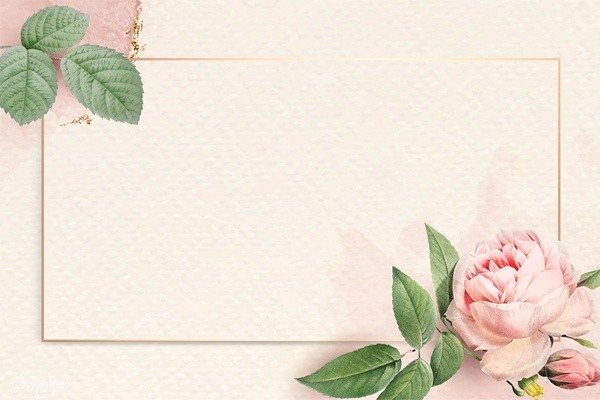 Đọc từ 
ứng dụng
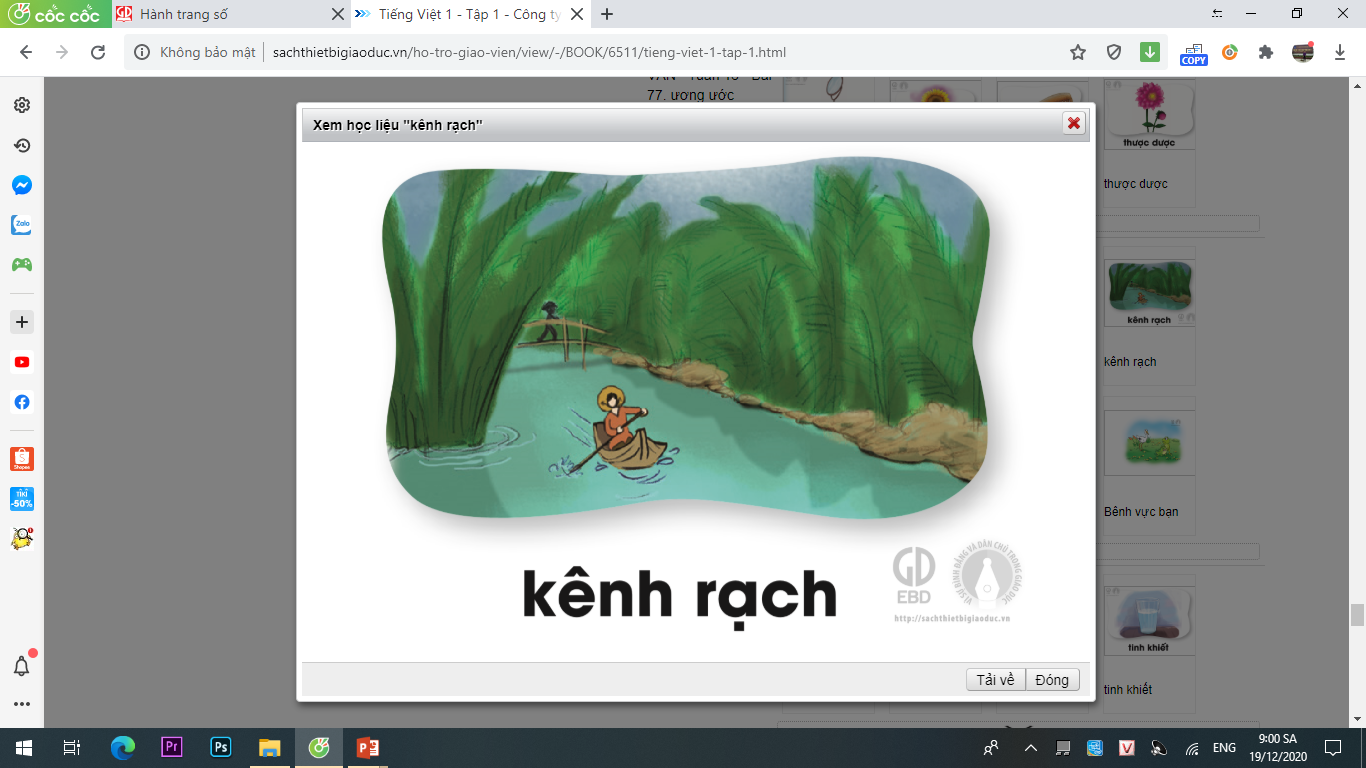 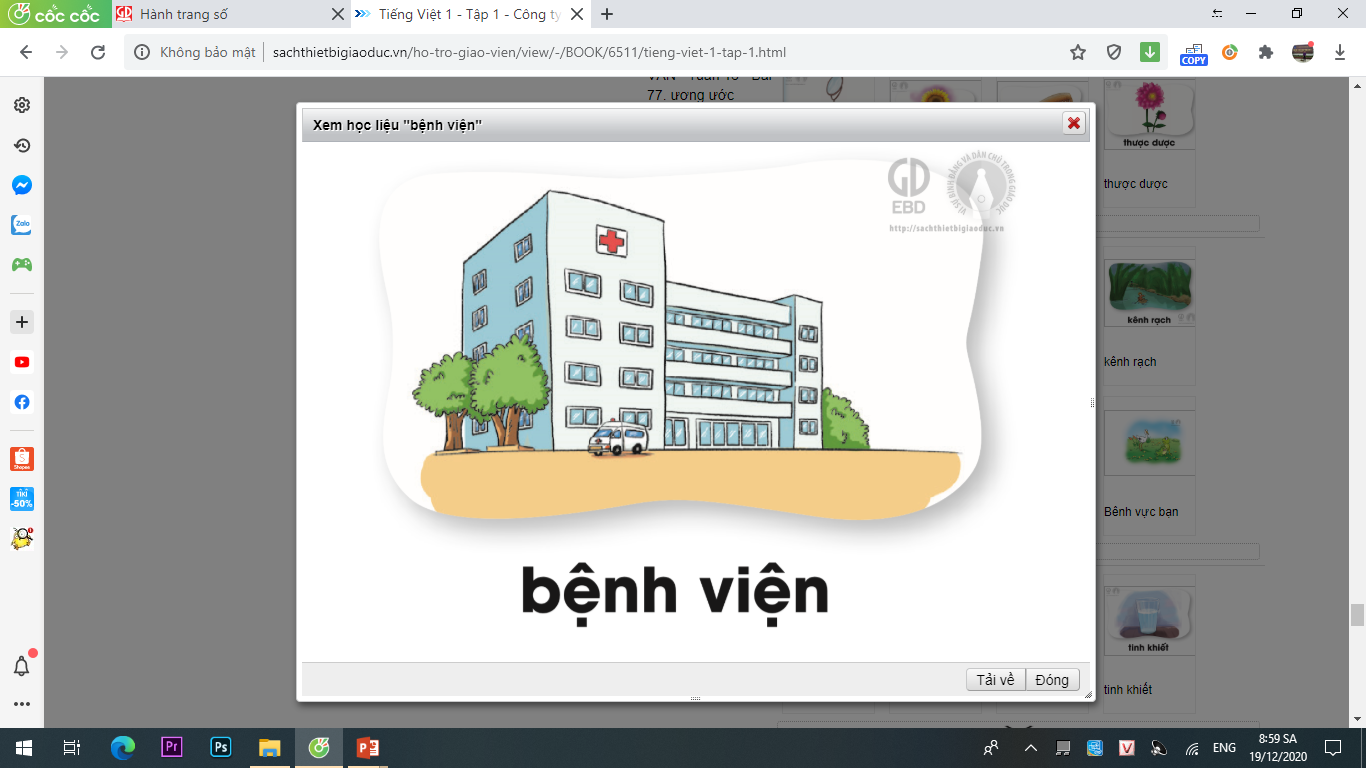 bệnh viện
kênh rạch
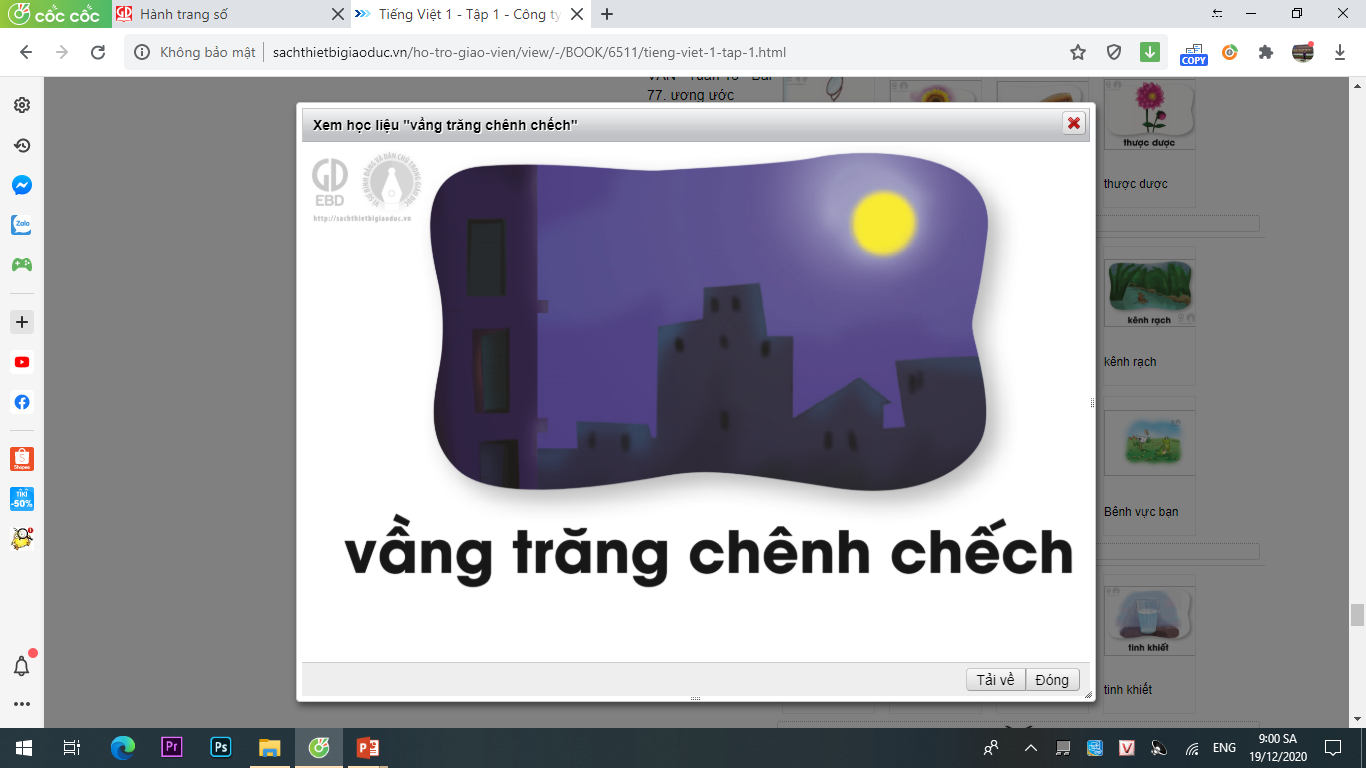 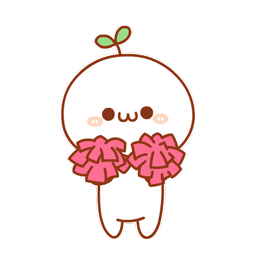 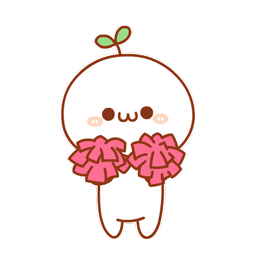 vầng trăng chênh chếch
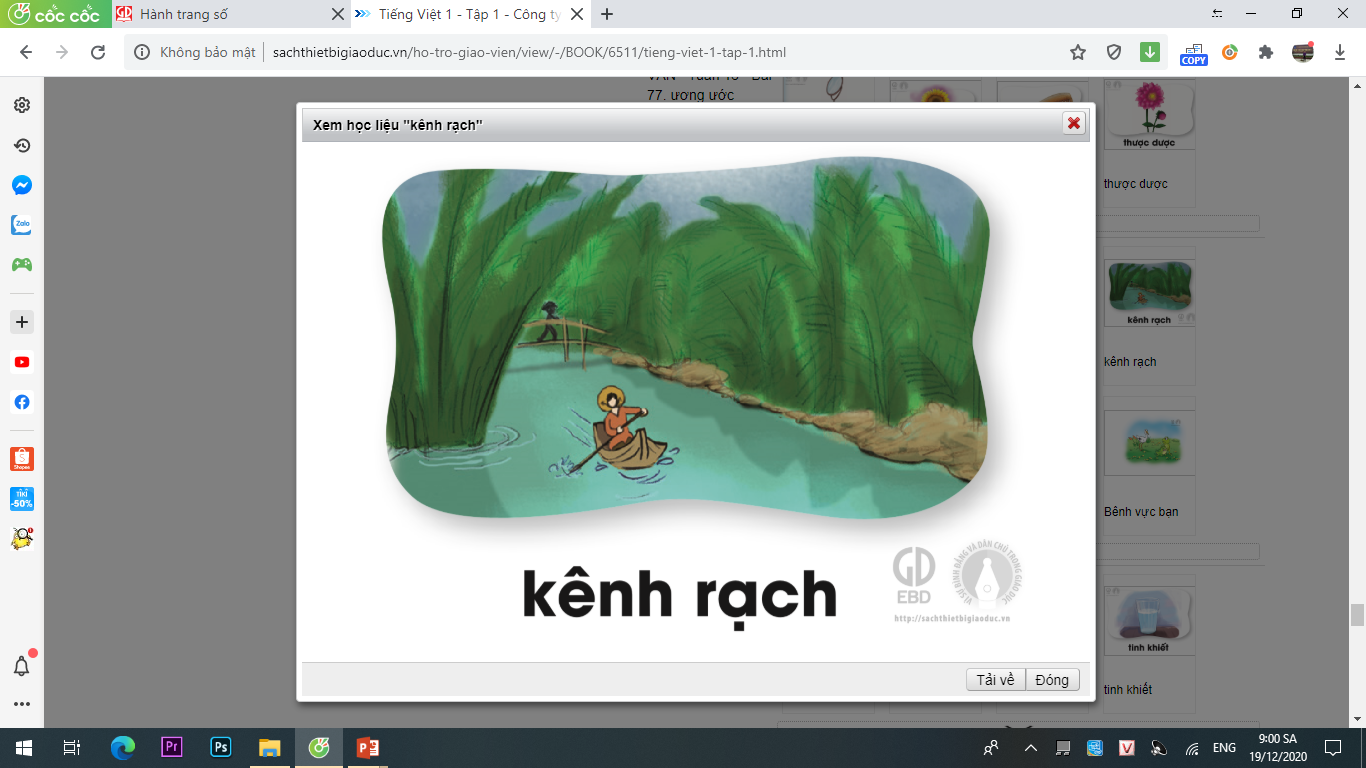 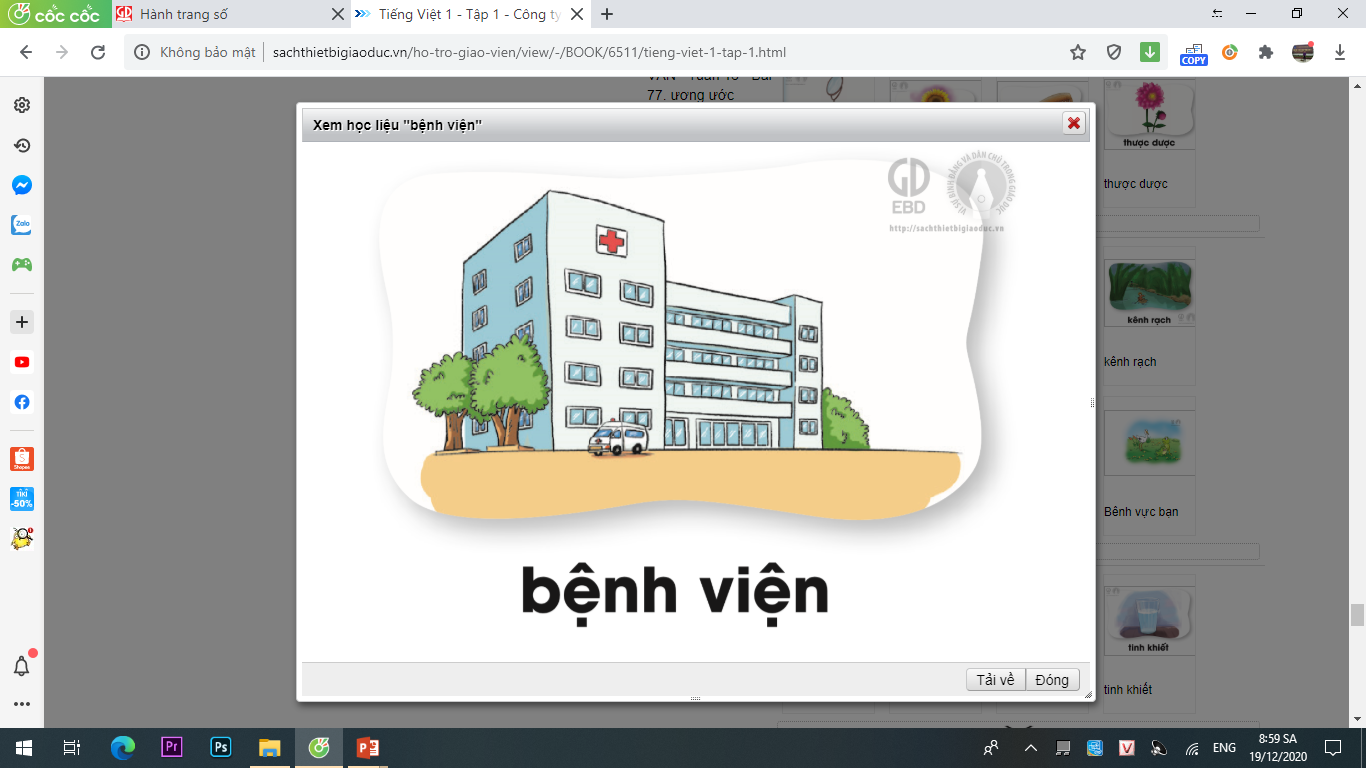 bệnh viện
ênh
kênh rạch
ênh
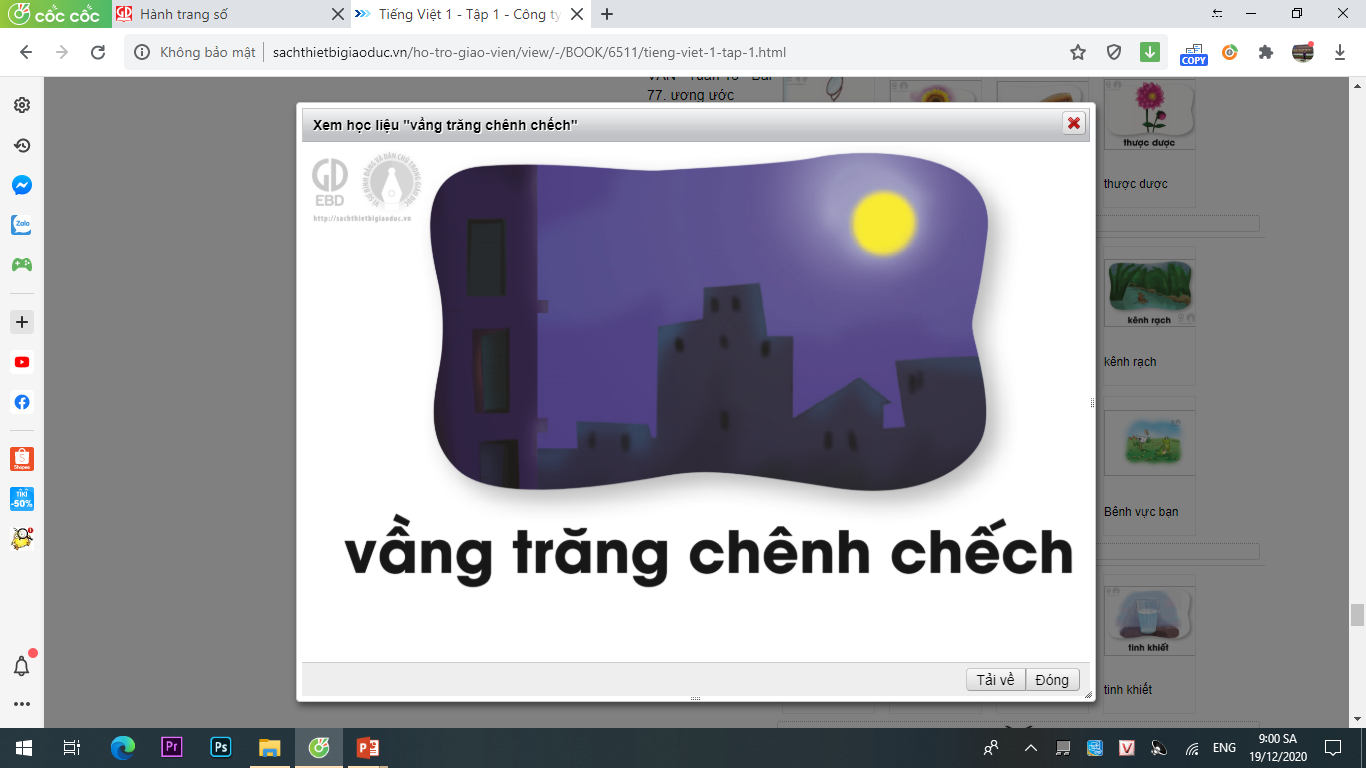 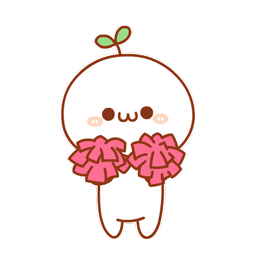 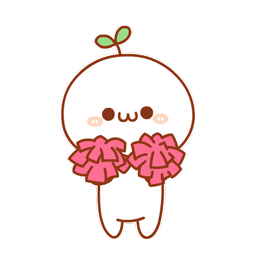 vầng trăng chênh chếch
êch
ênh
Tạo tiếng
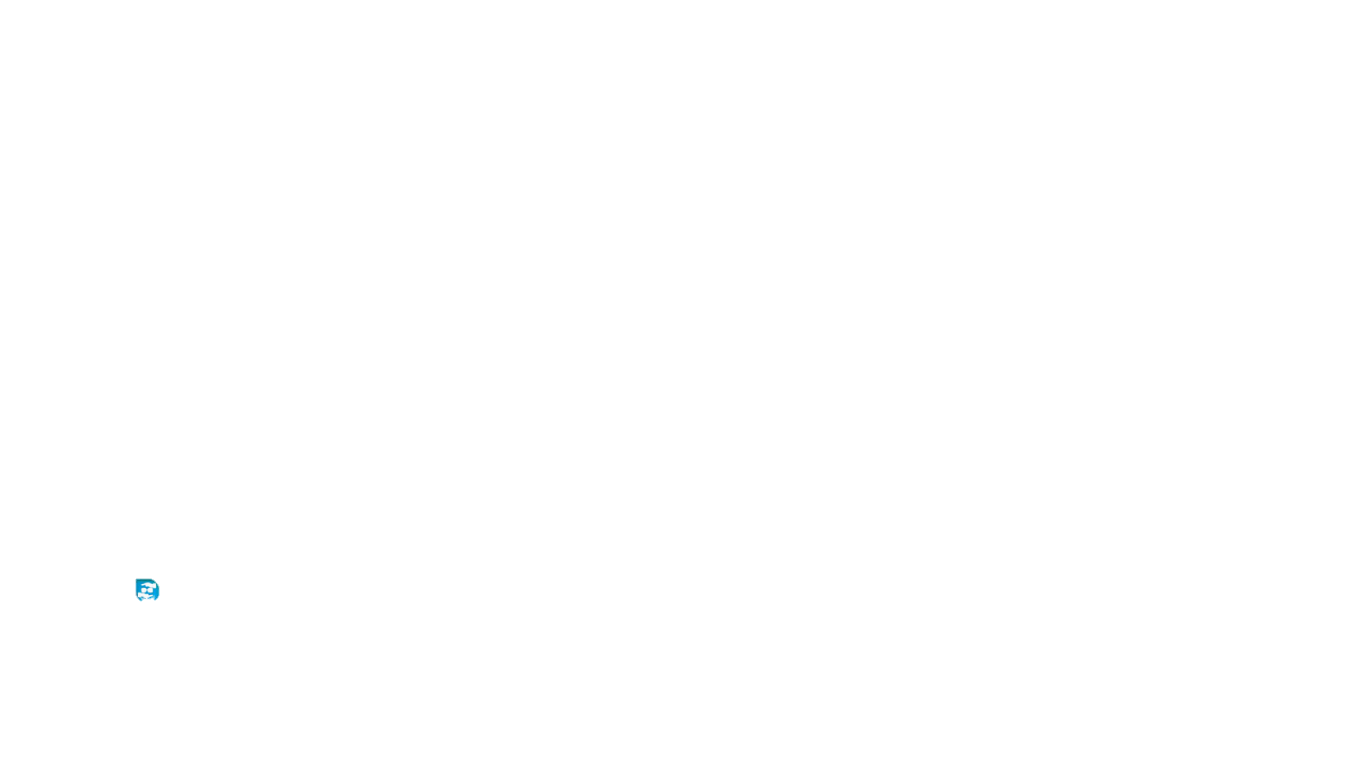 kênh
k
ênh
kênh
con kênh
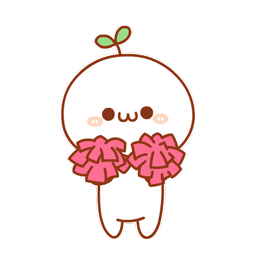 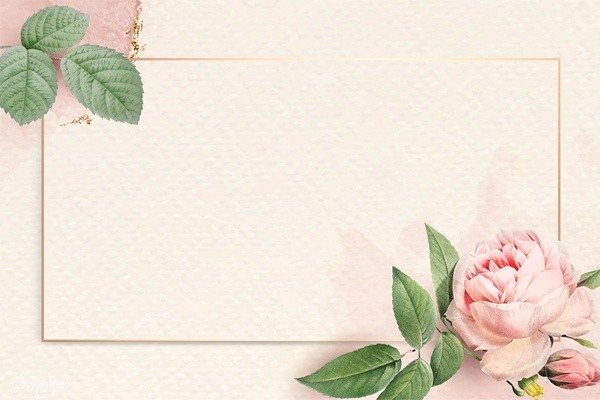 Viết
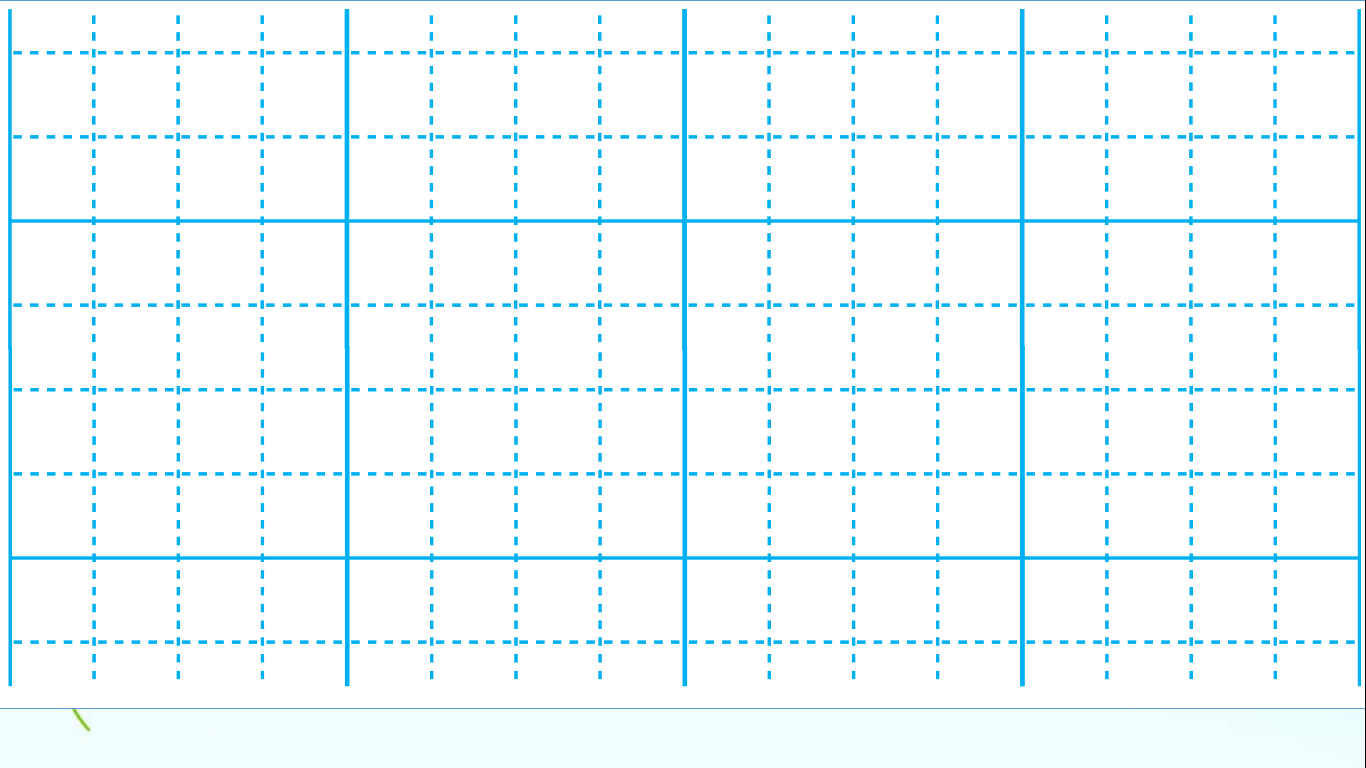 êζ
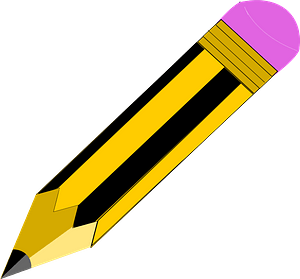 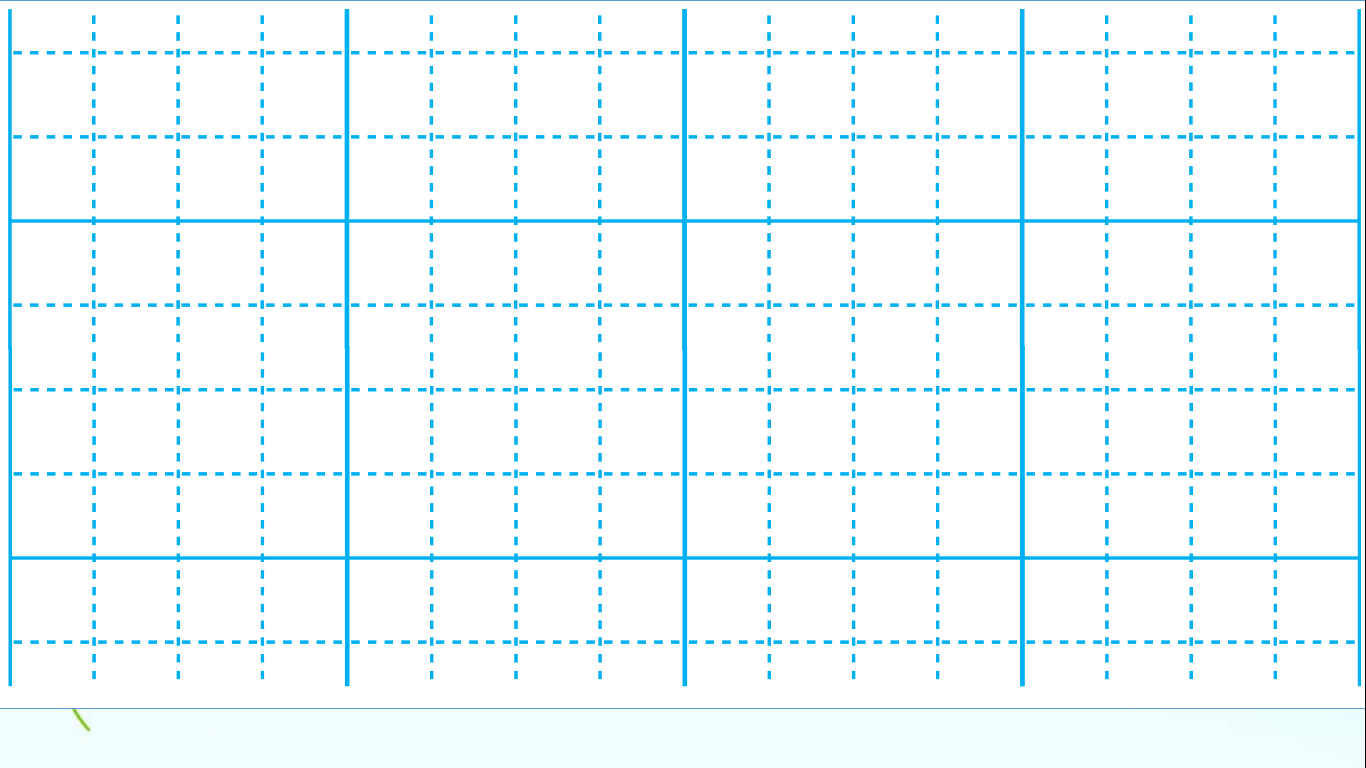 êε
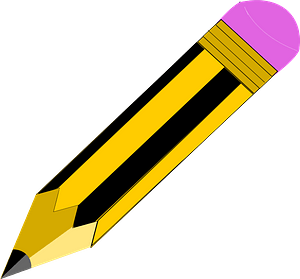 χĹnh
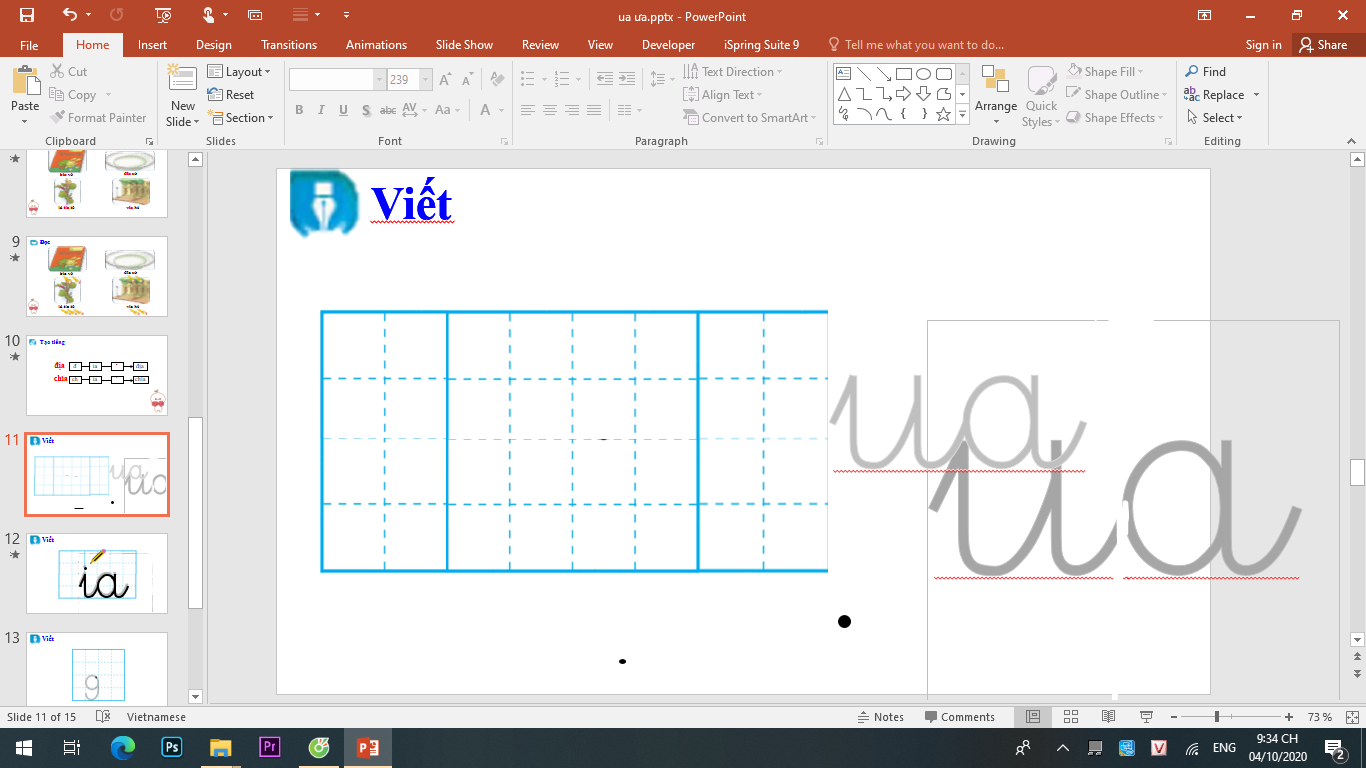 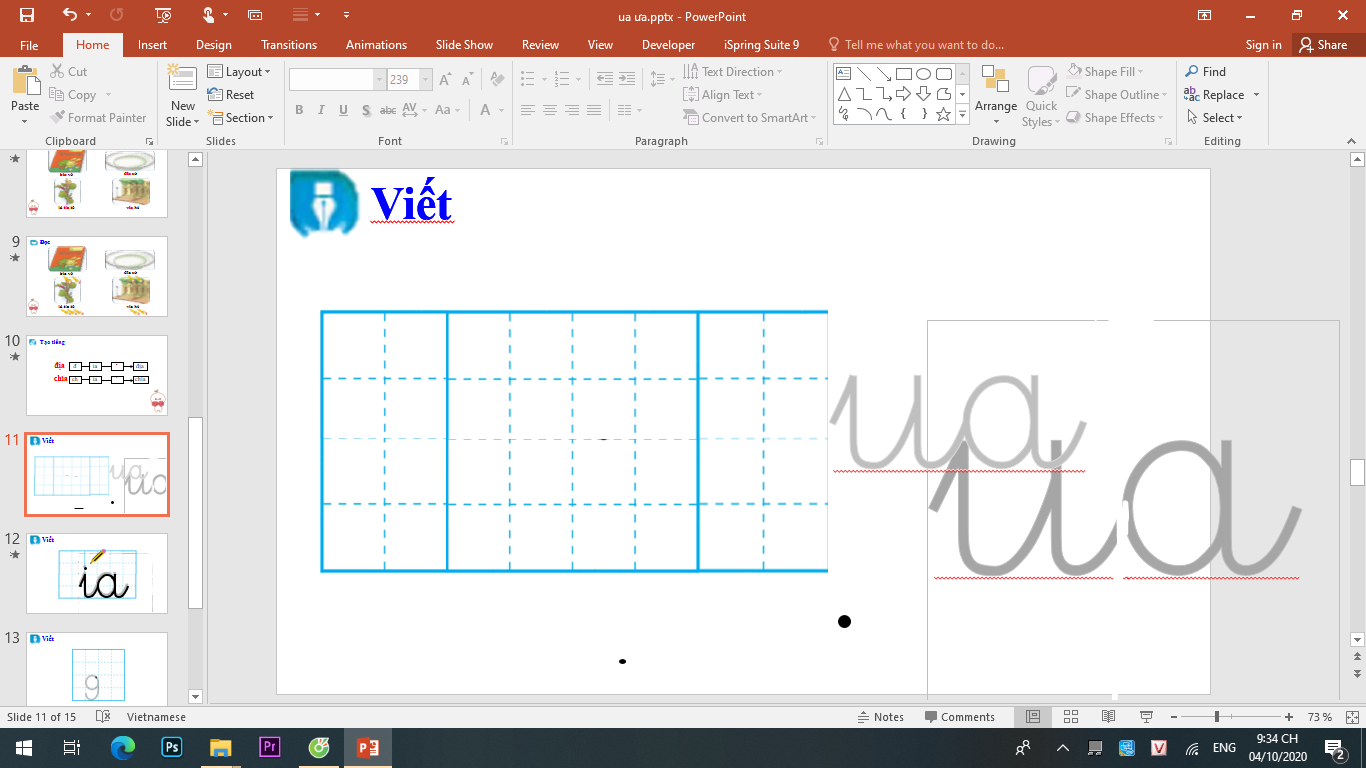 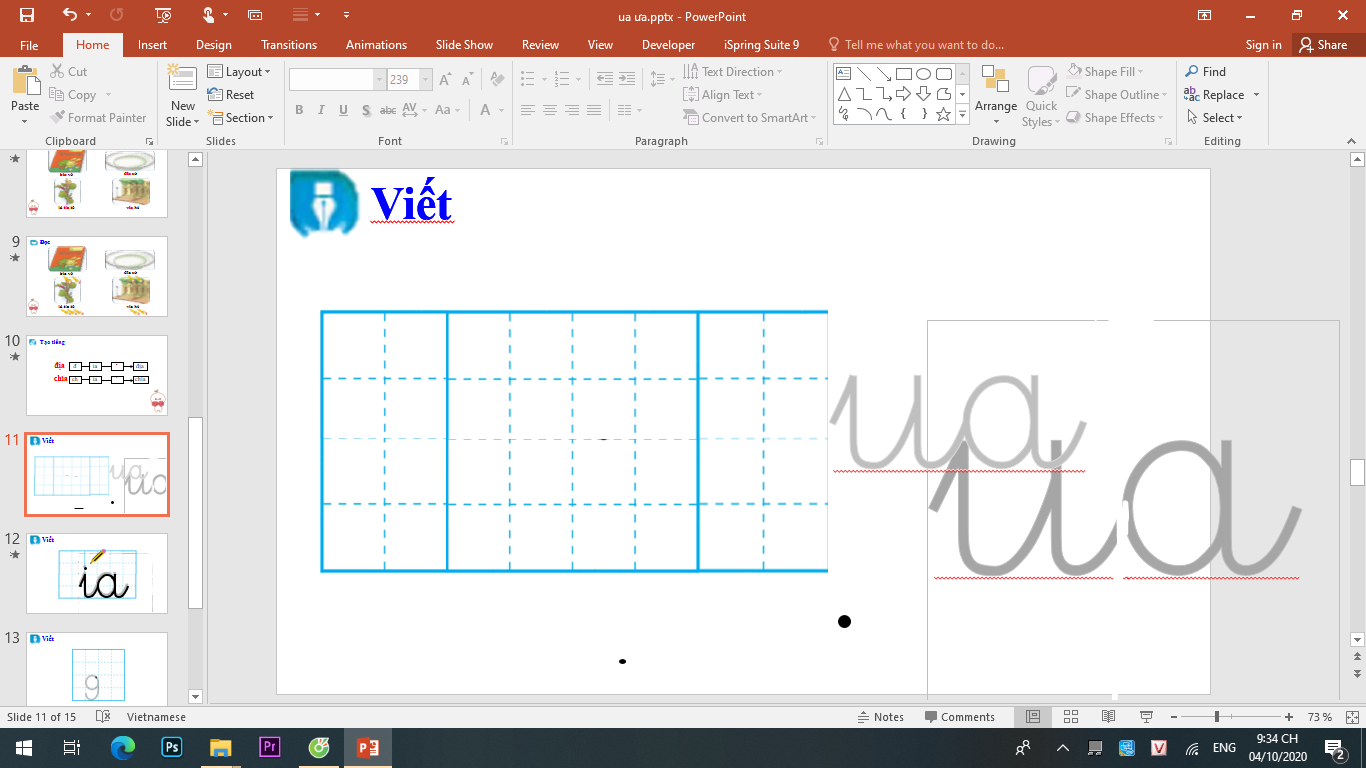 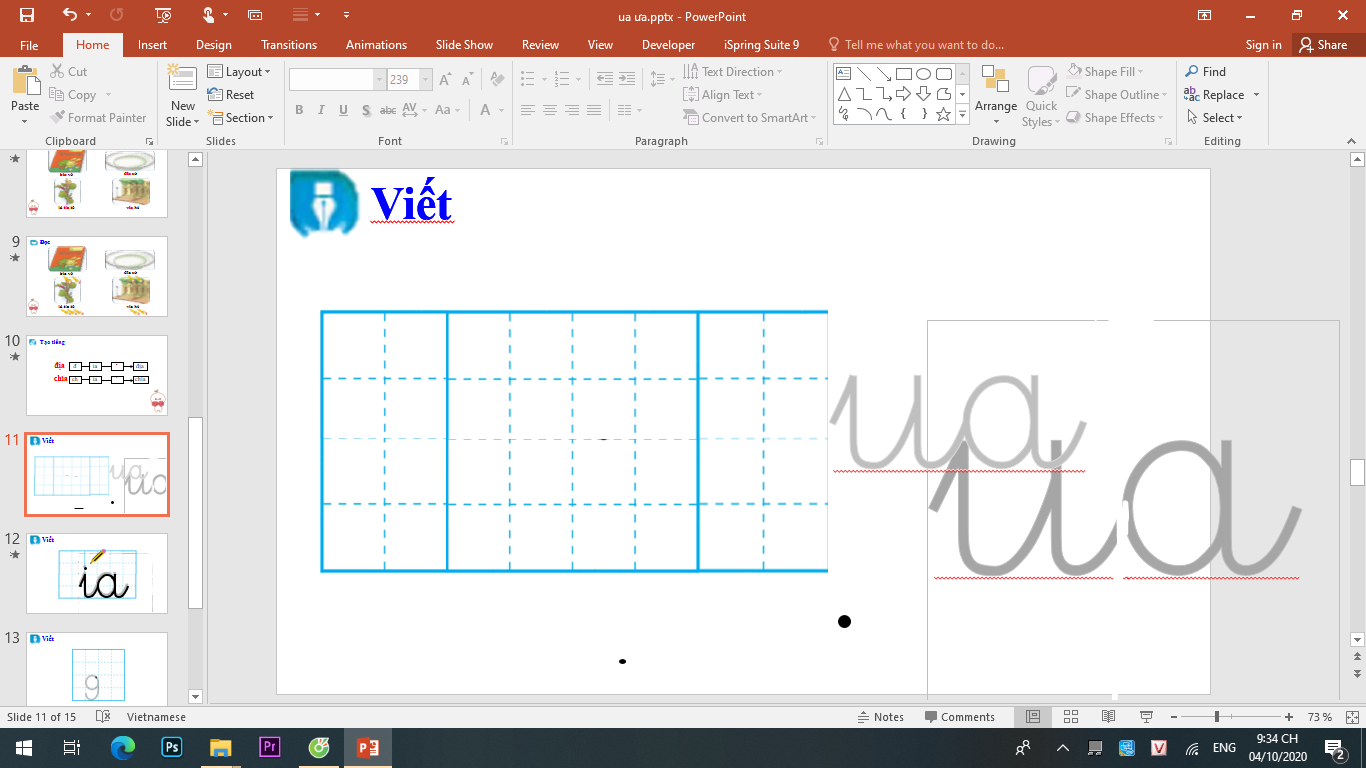 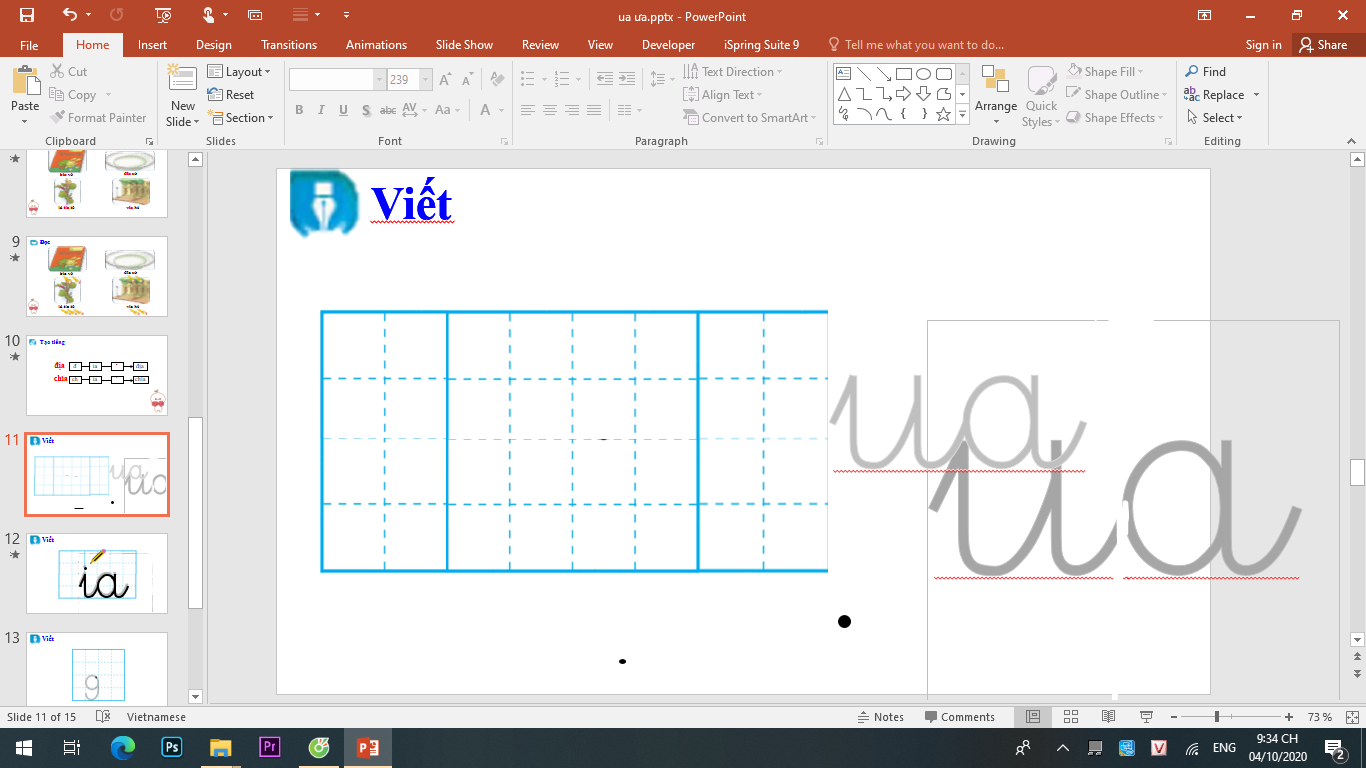 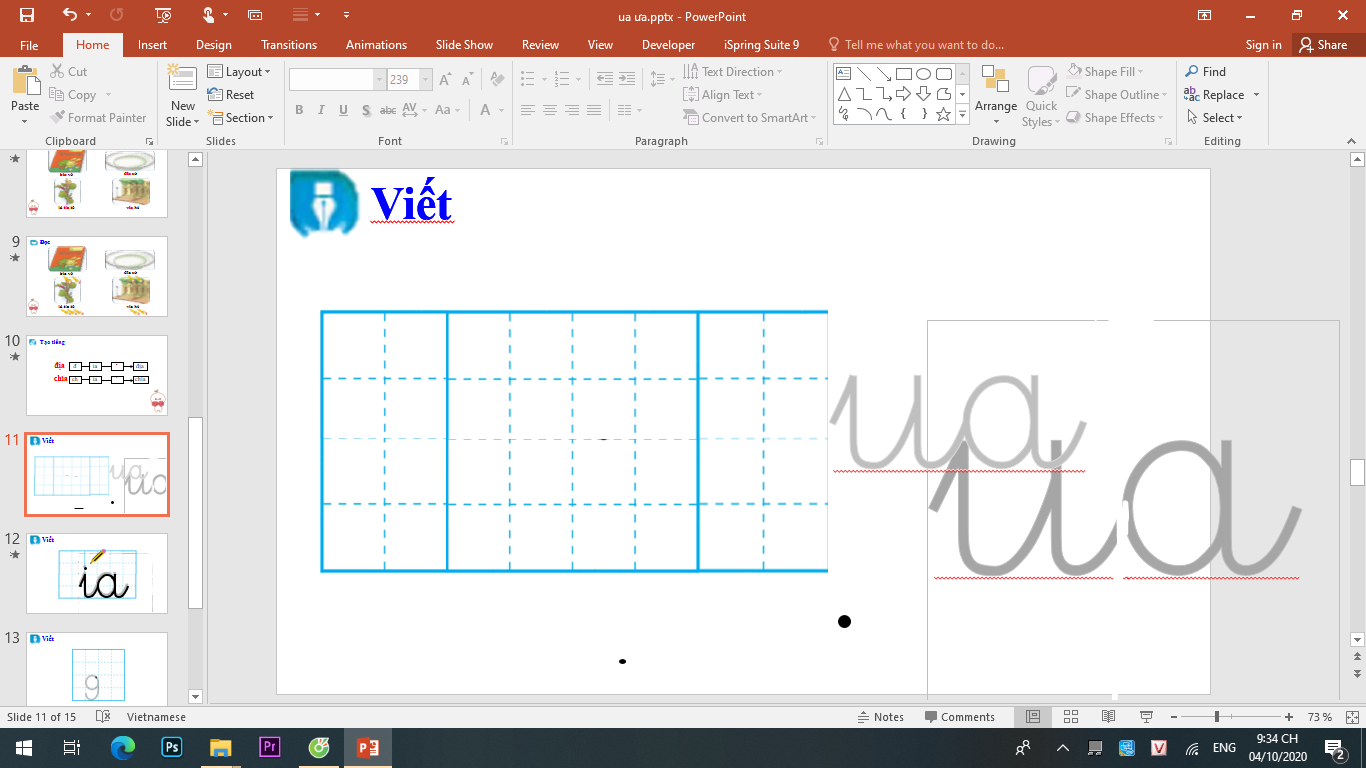 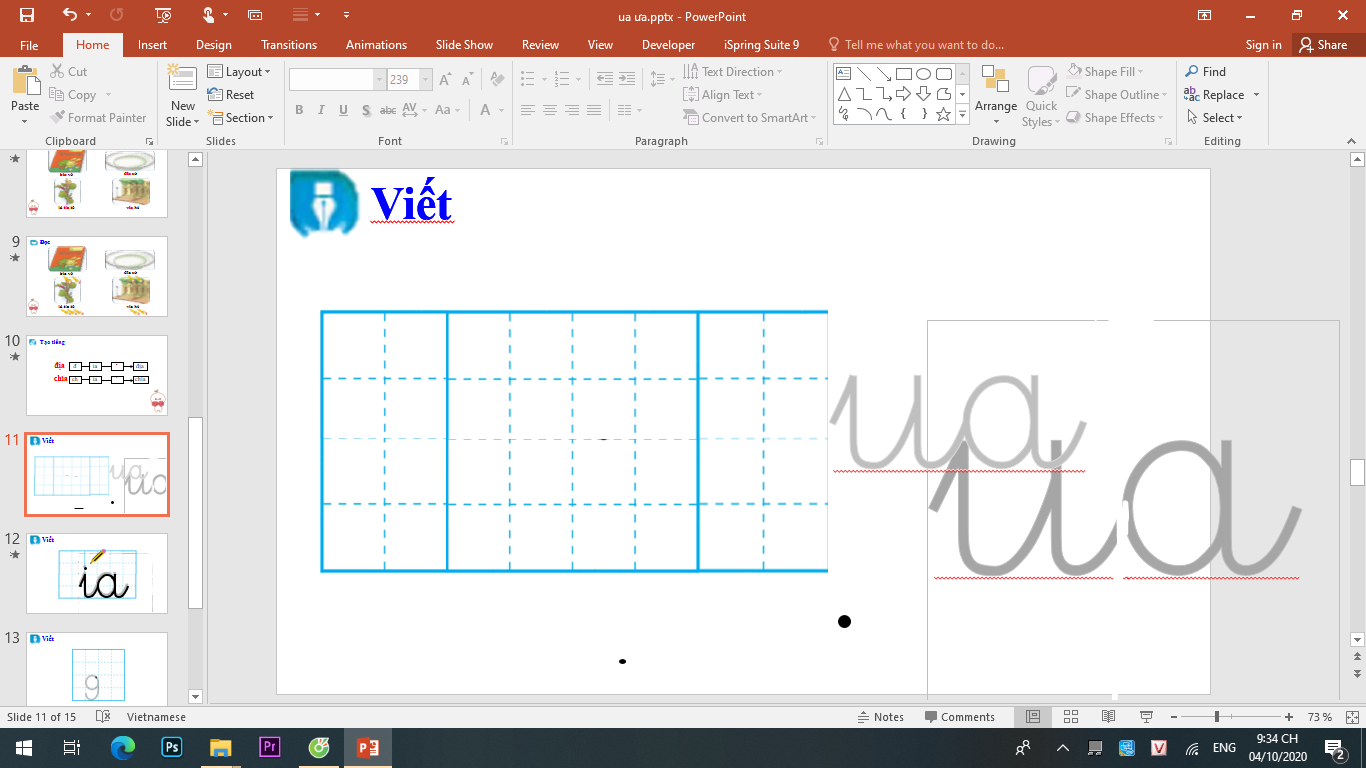 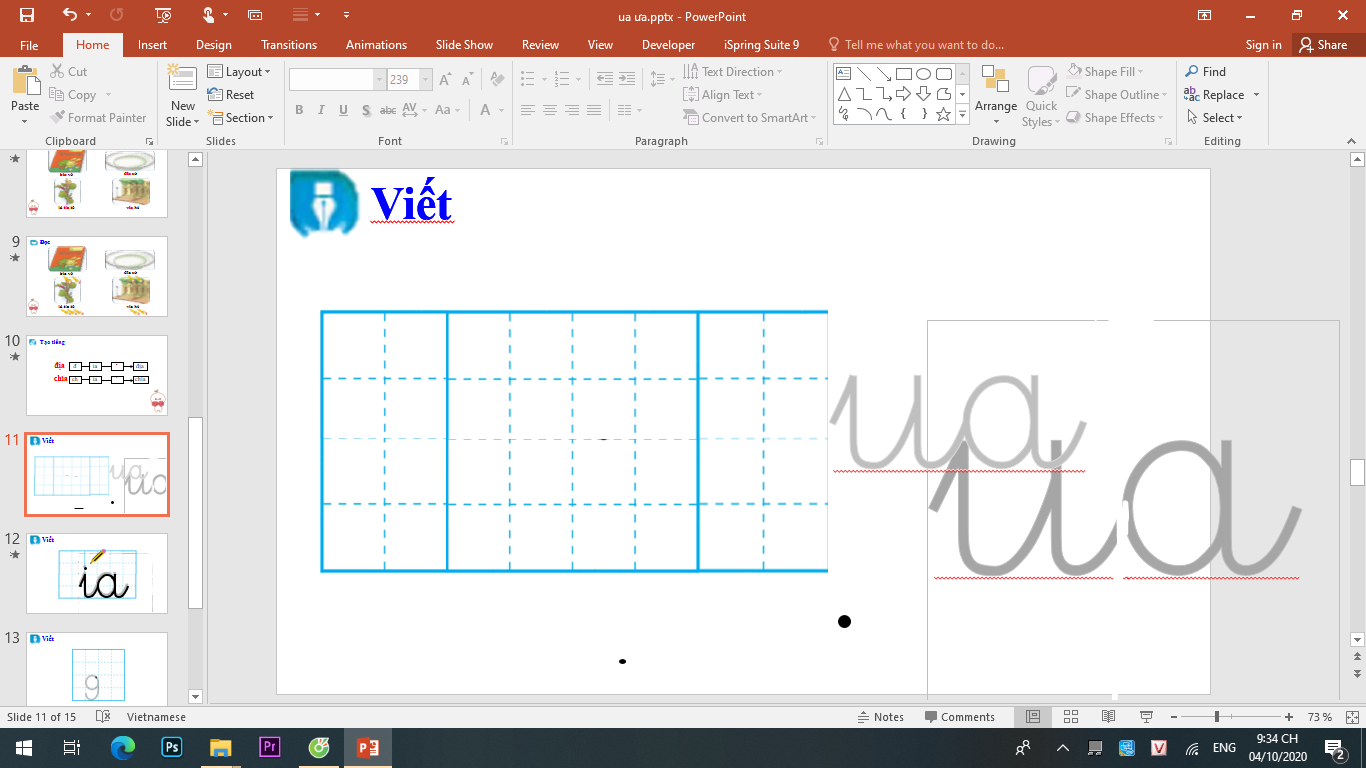 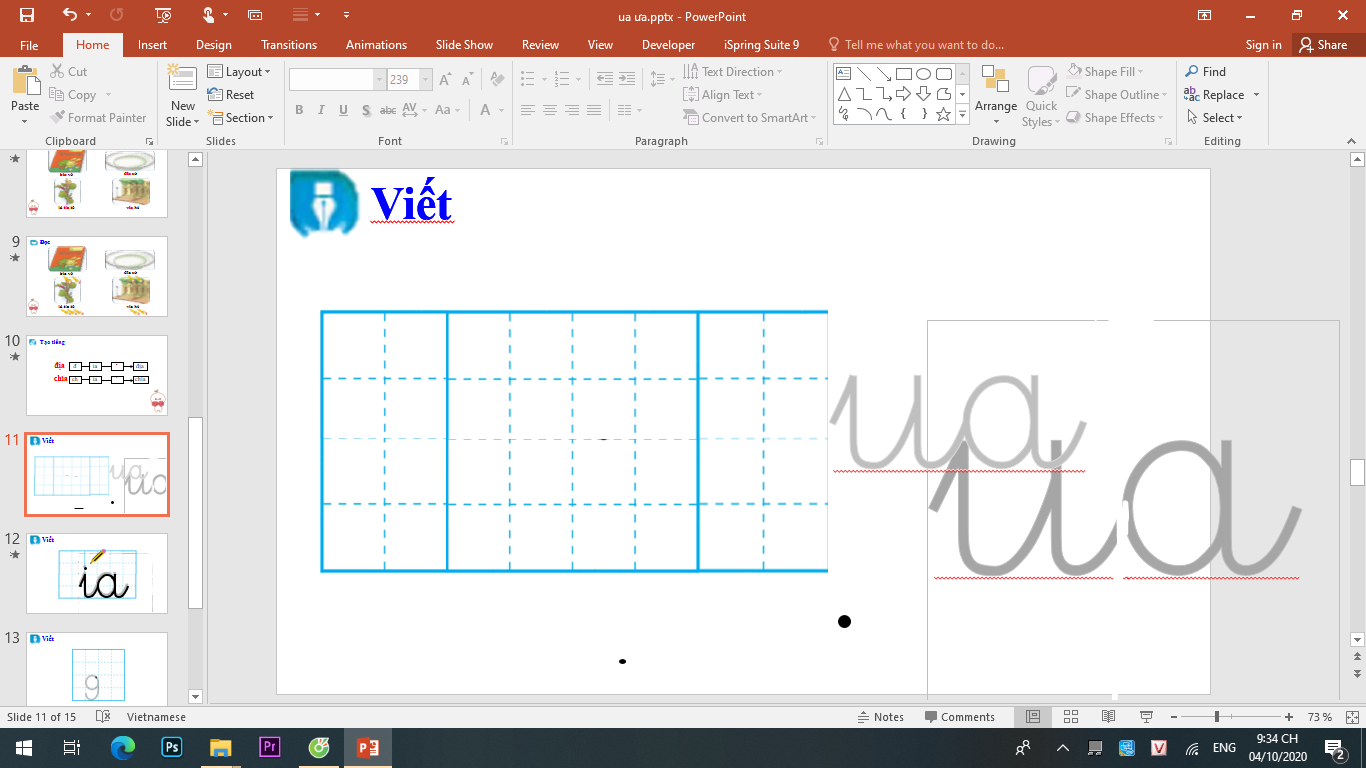 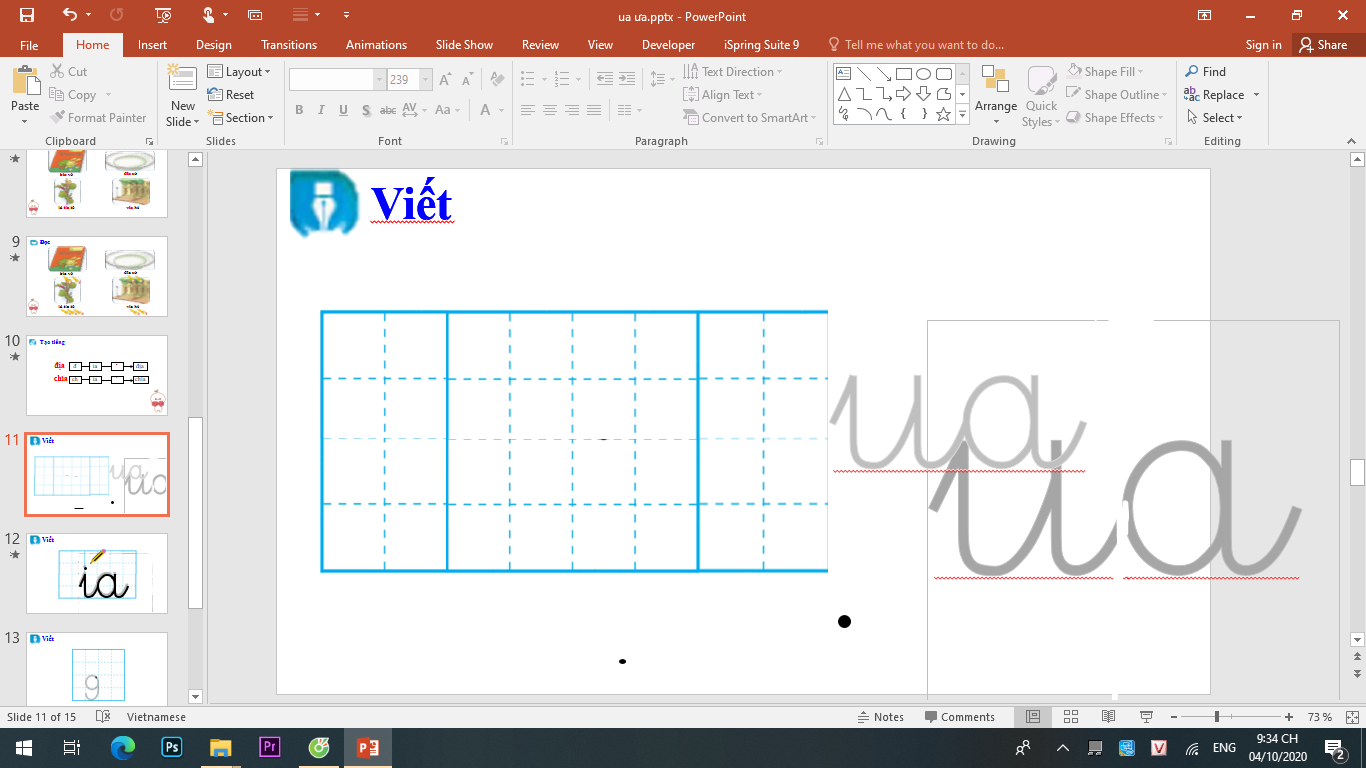 cΪ
bập
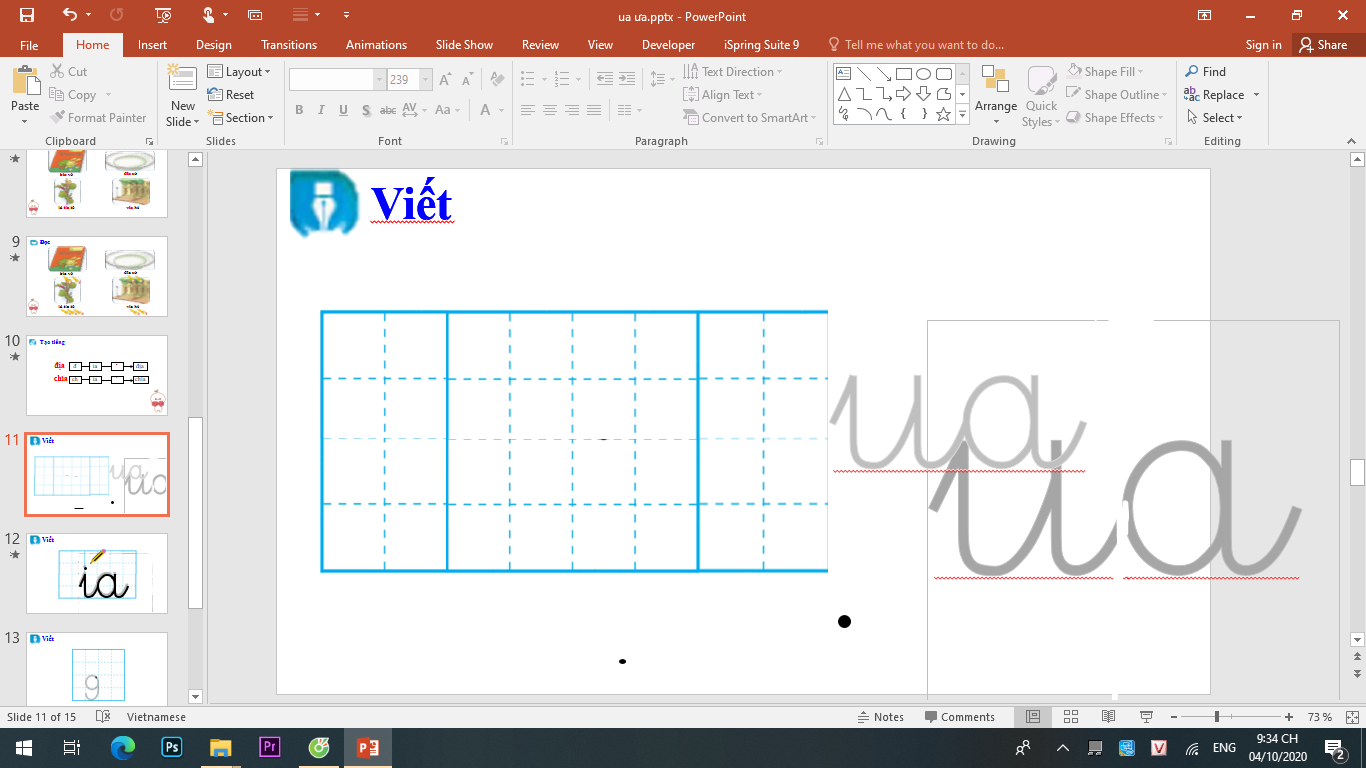 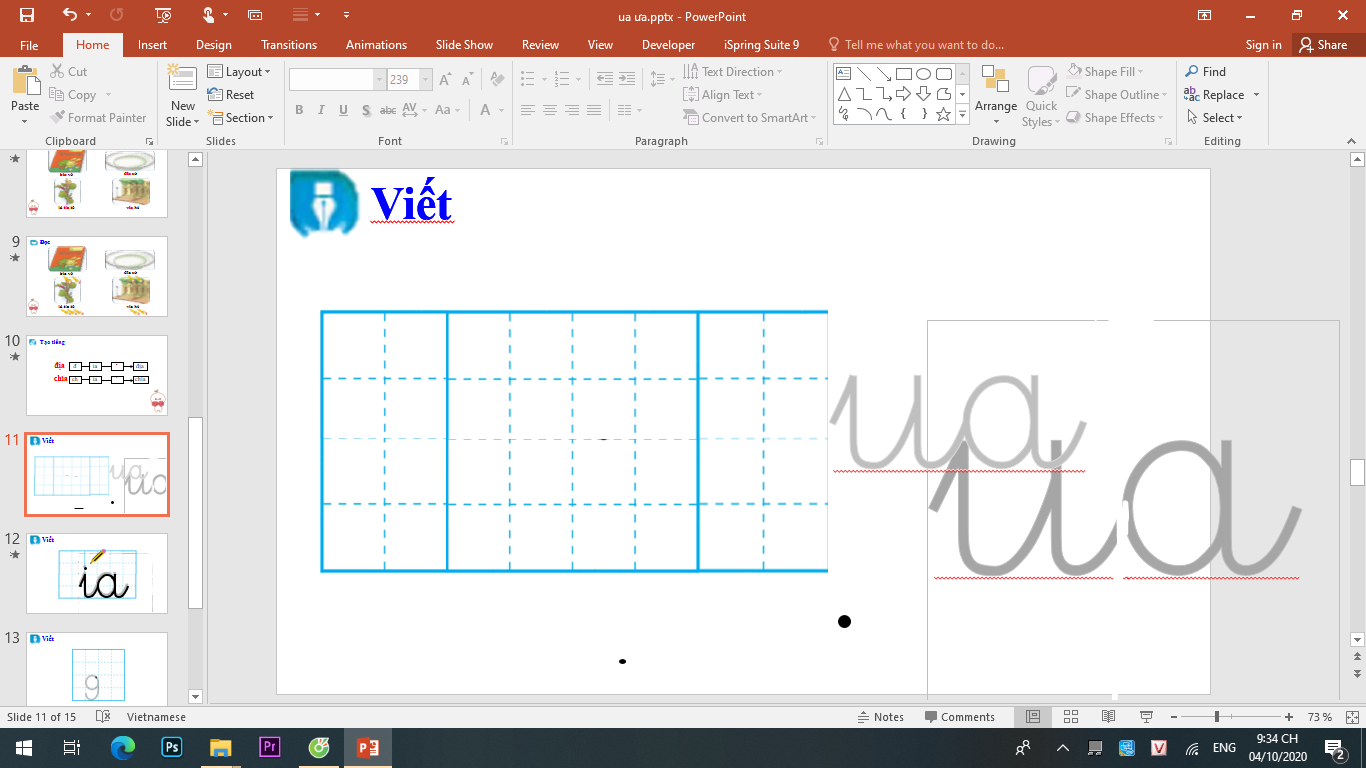 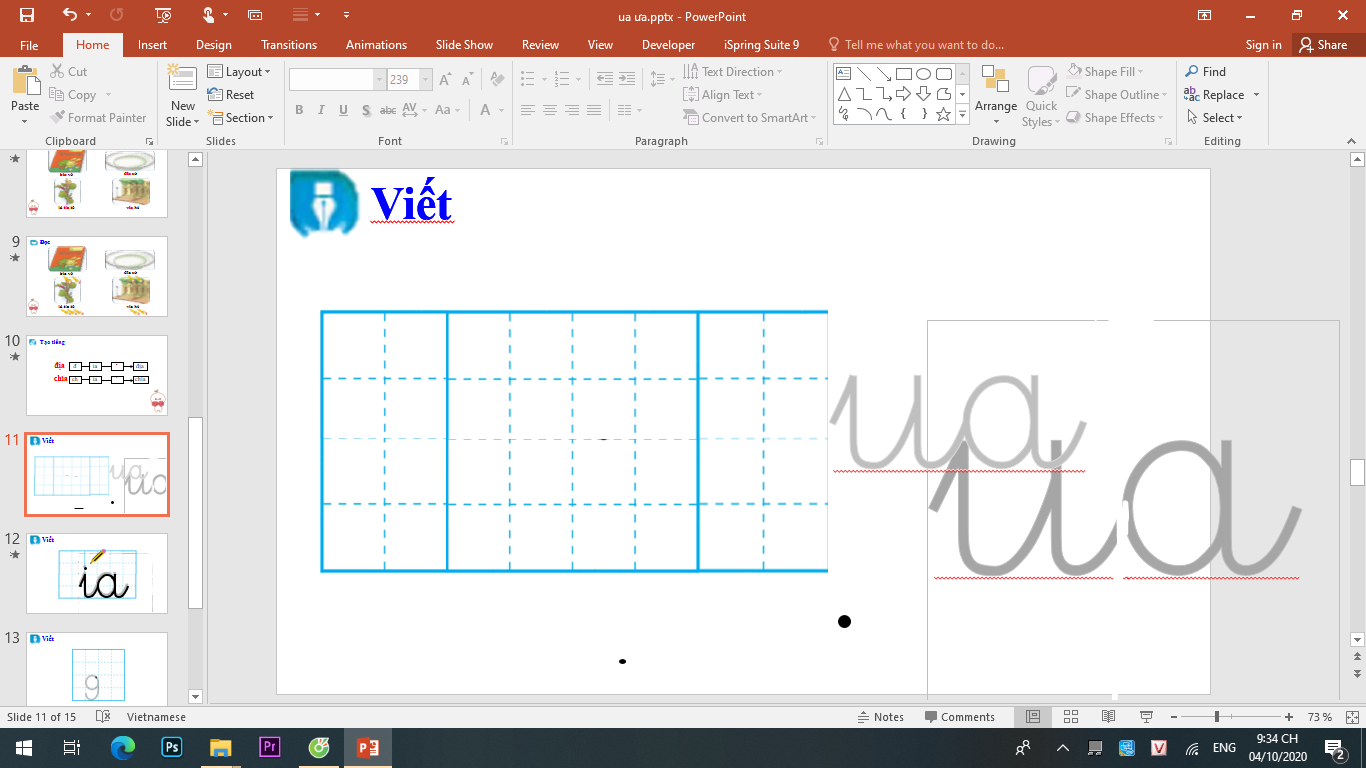 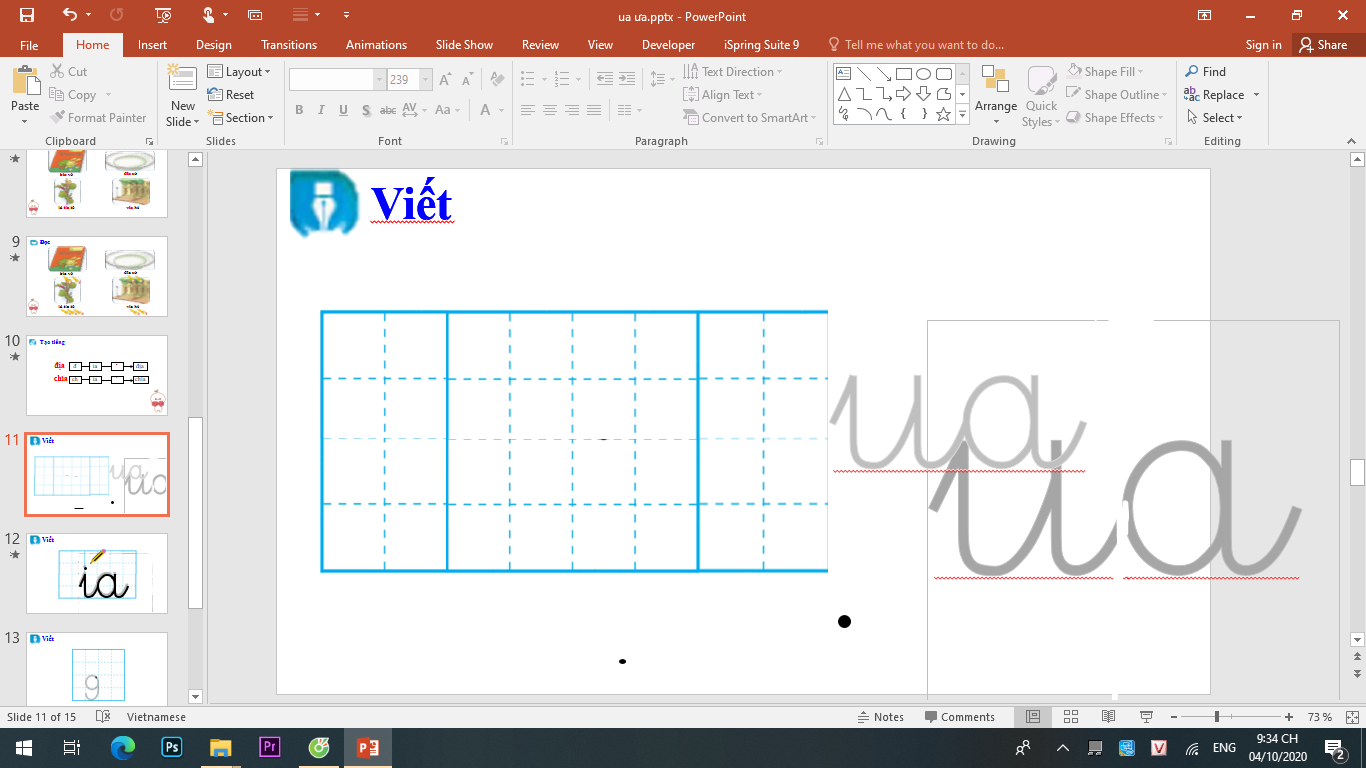 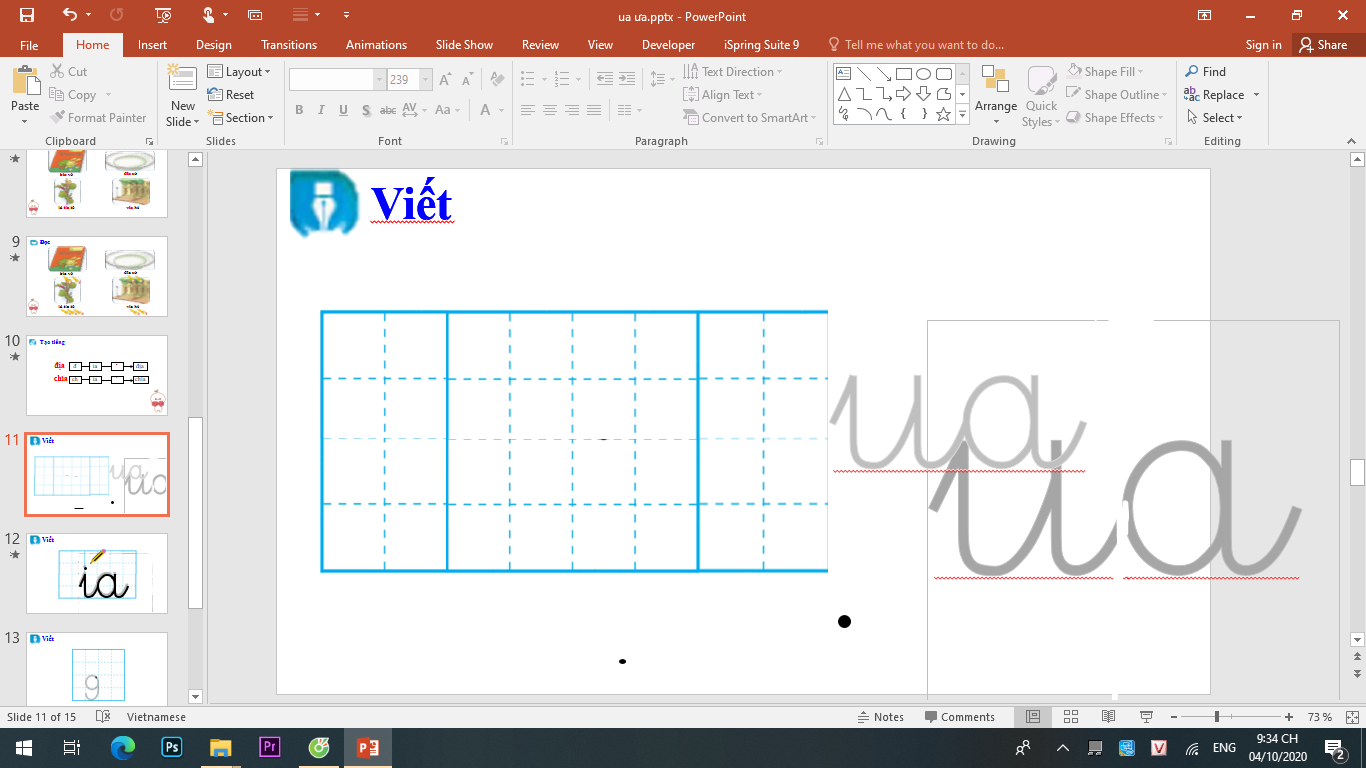 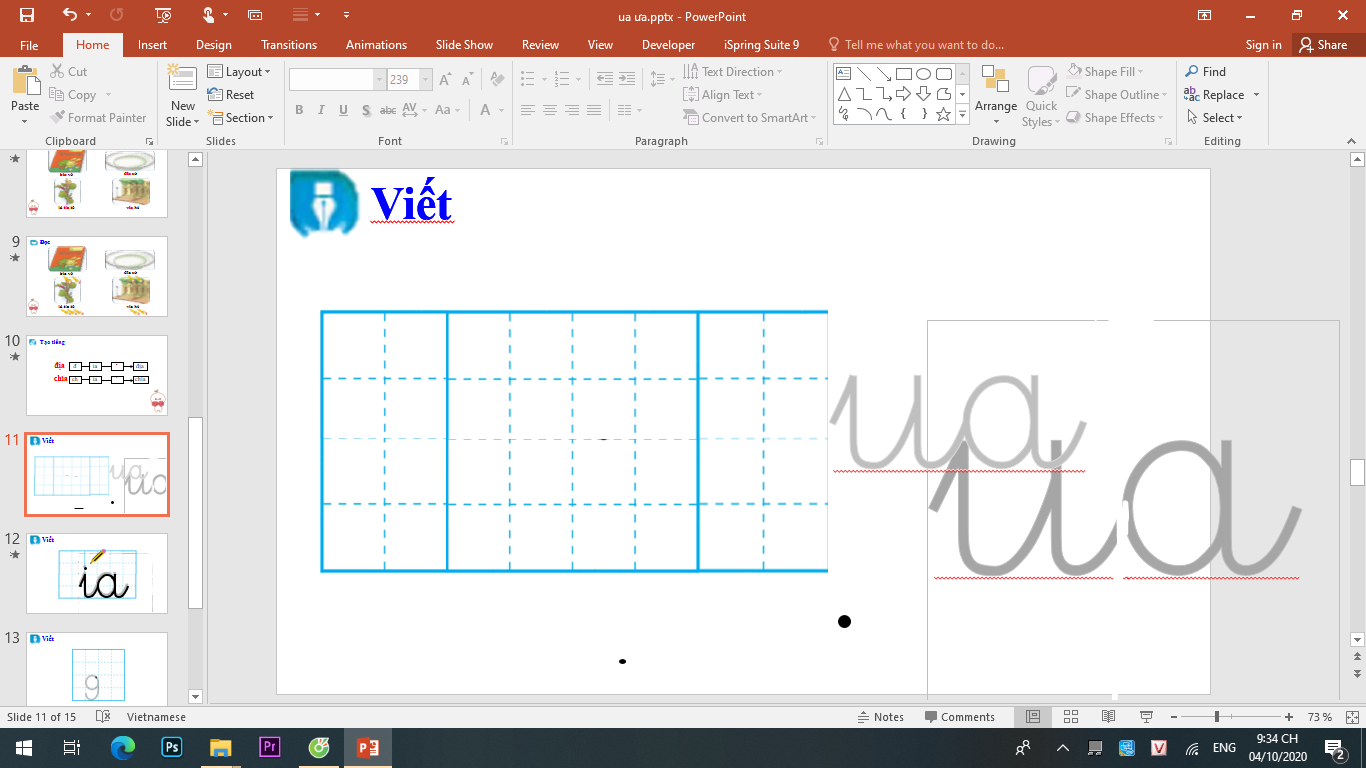 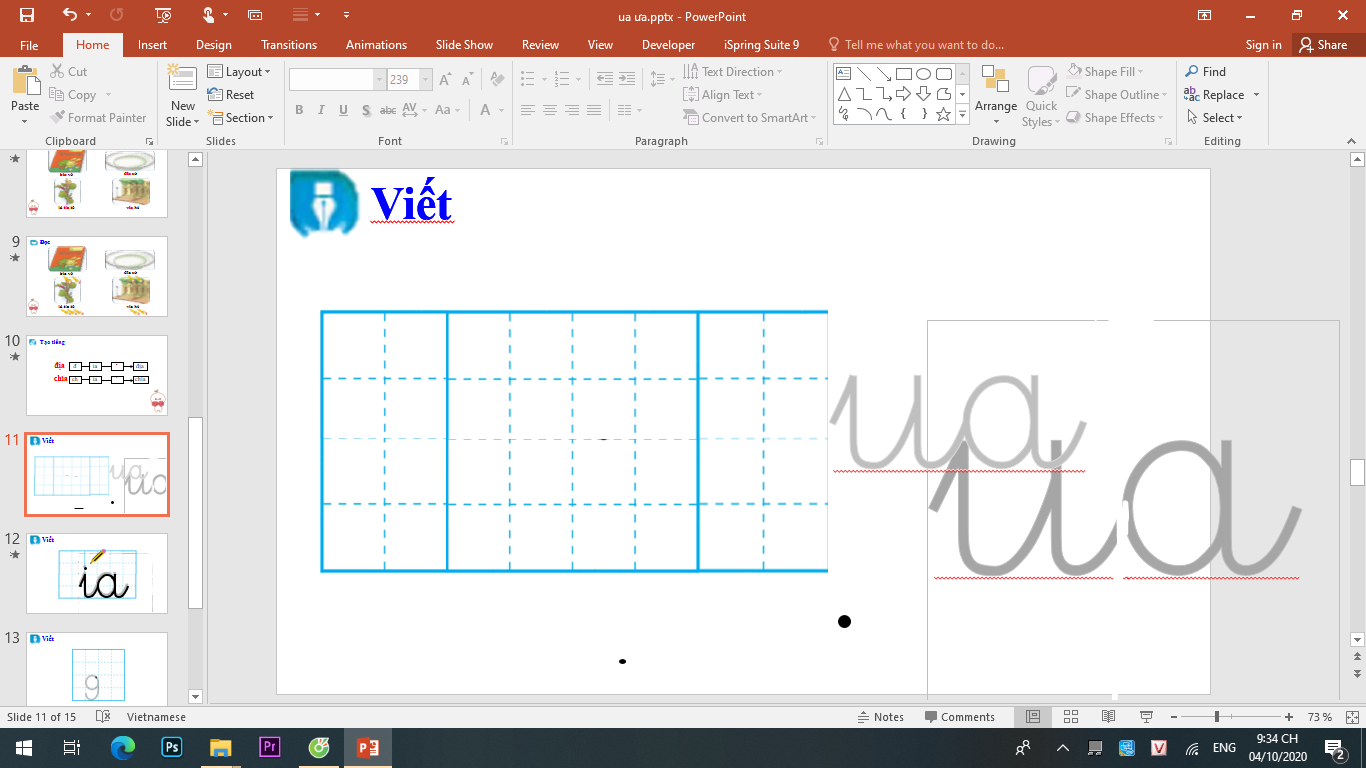 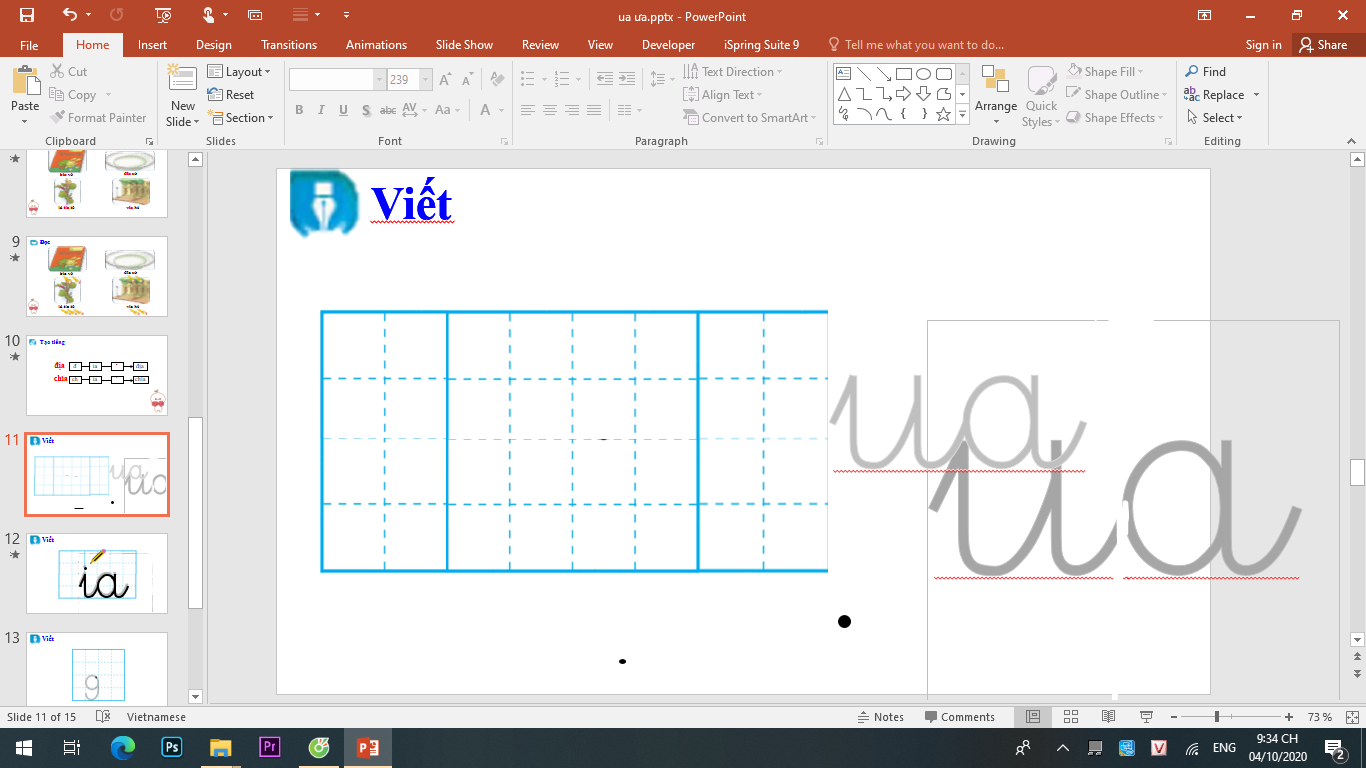 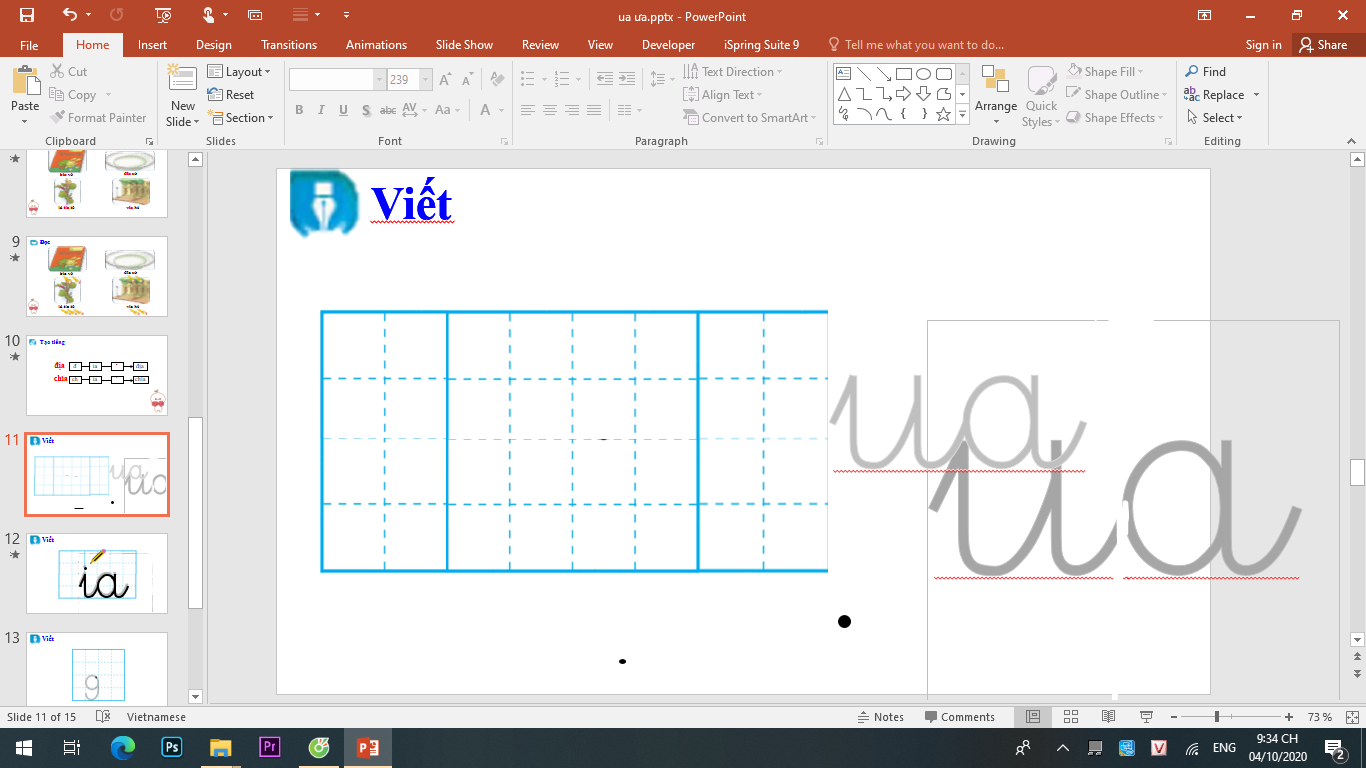 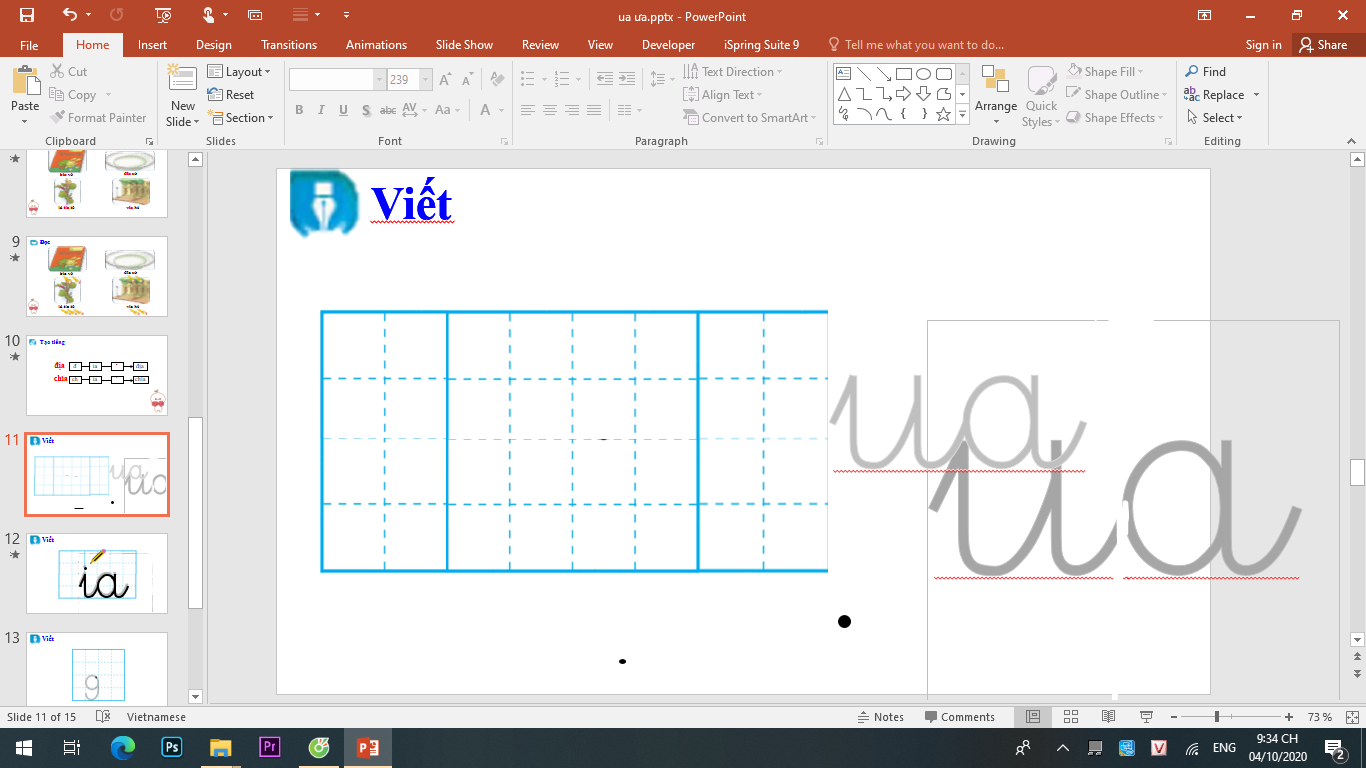 ếε
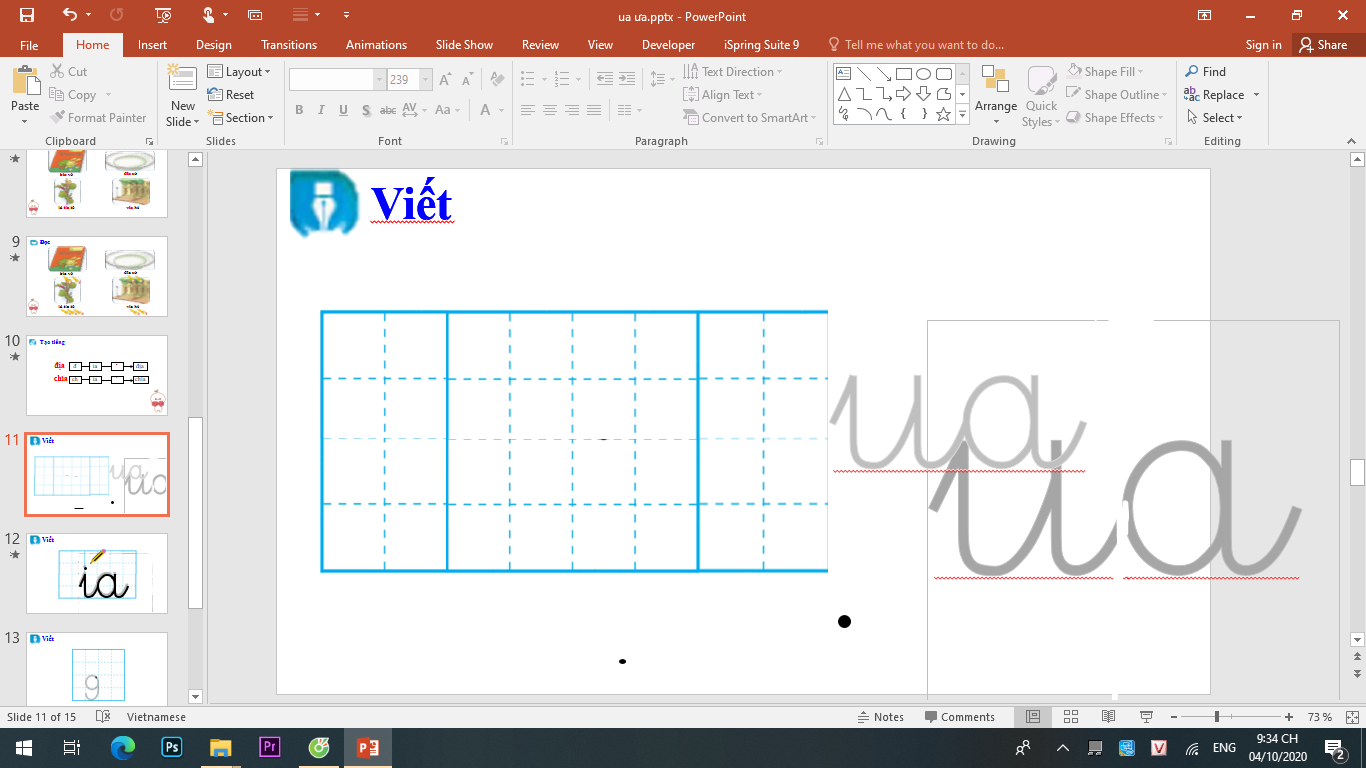 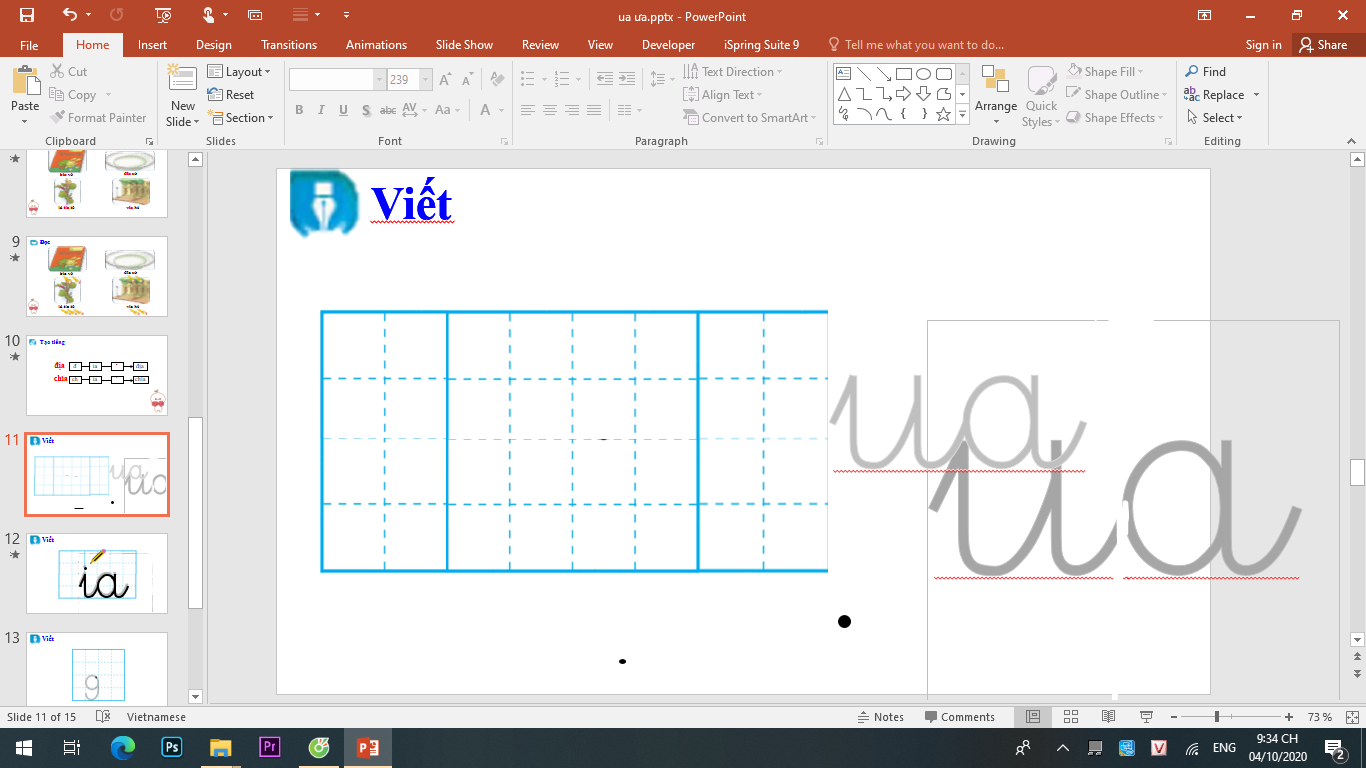 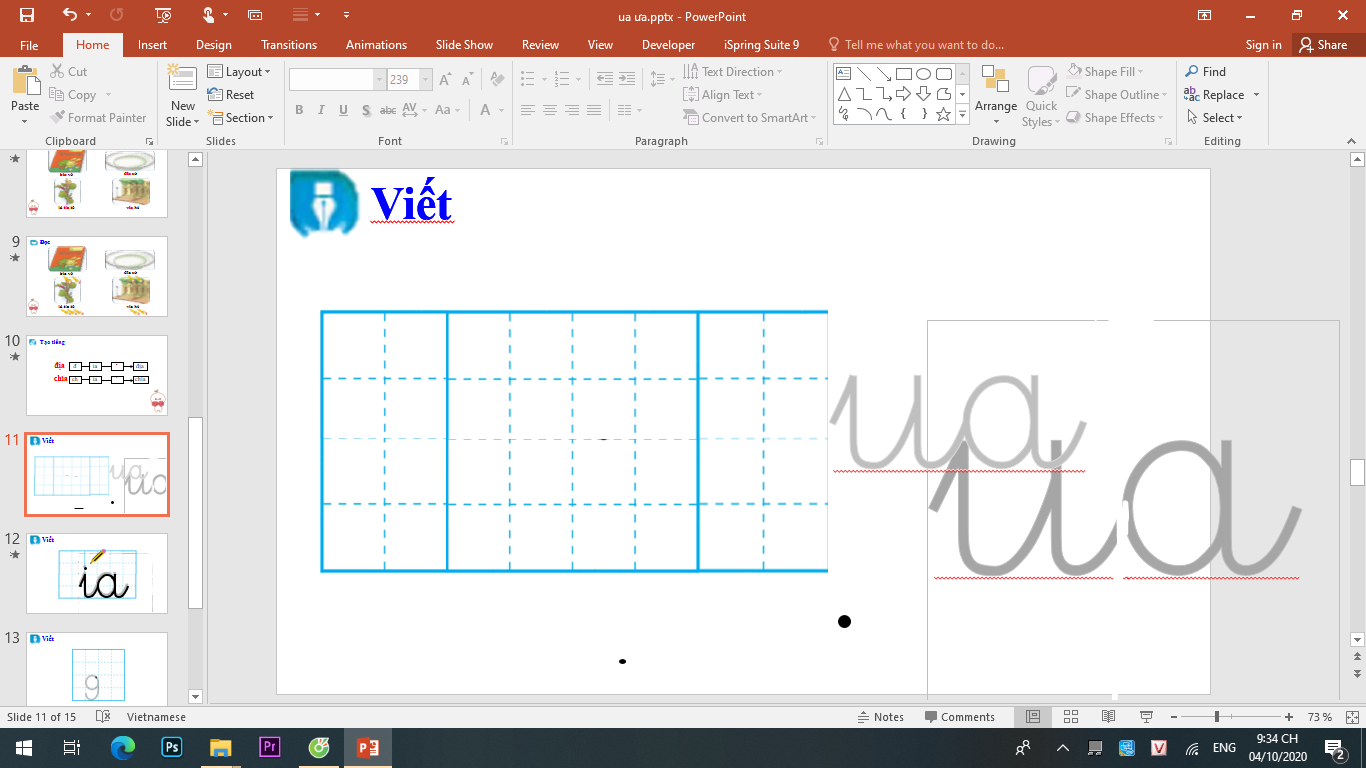 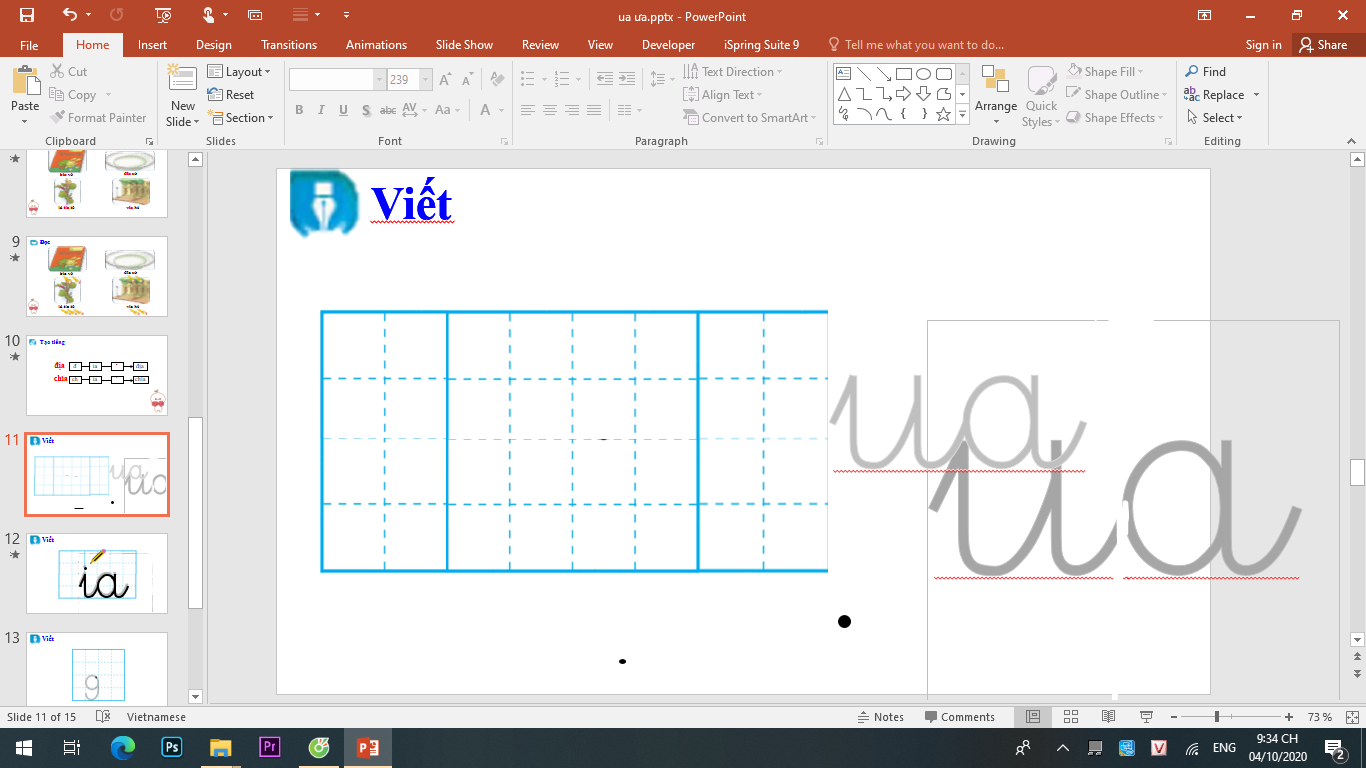 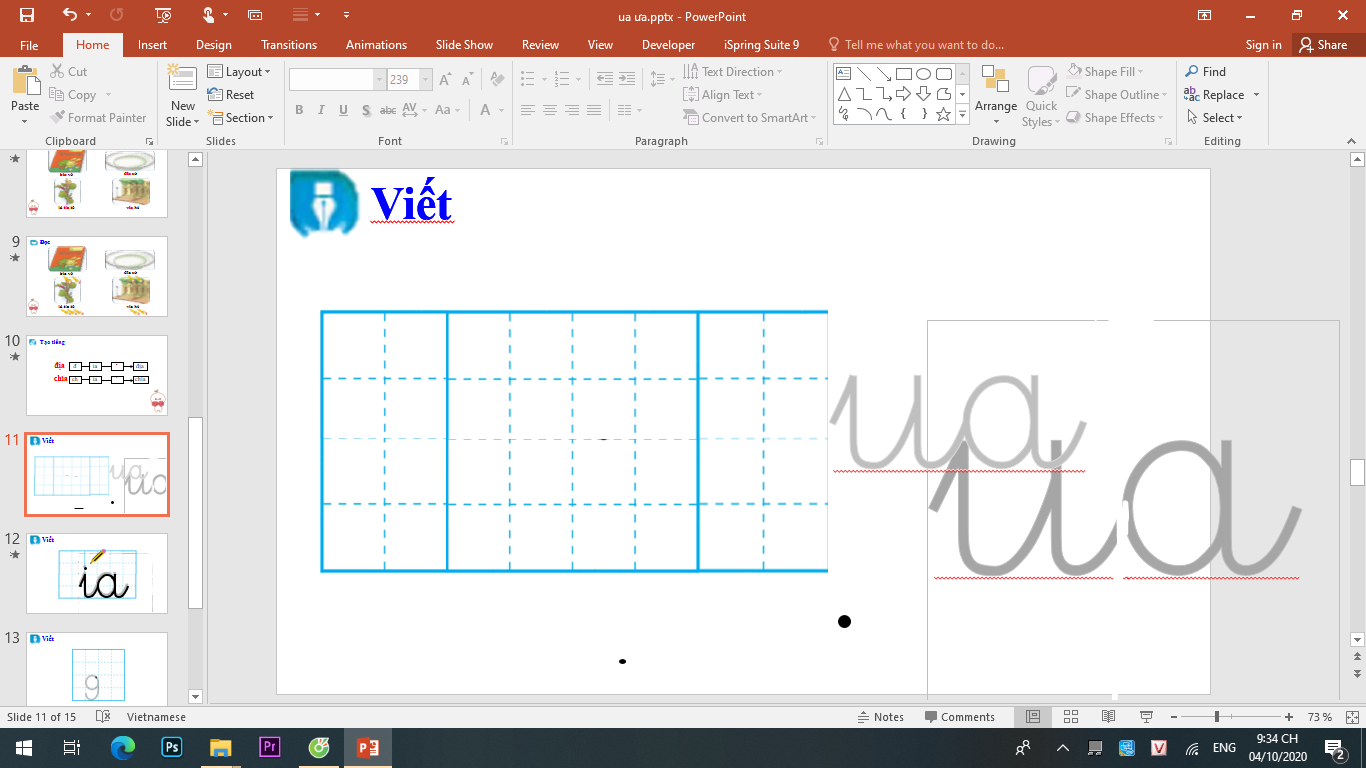 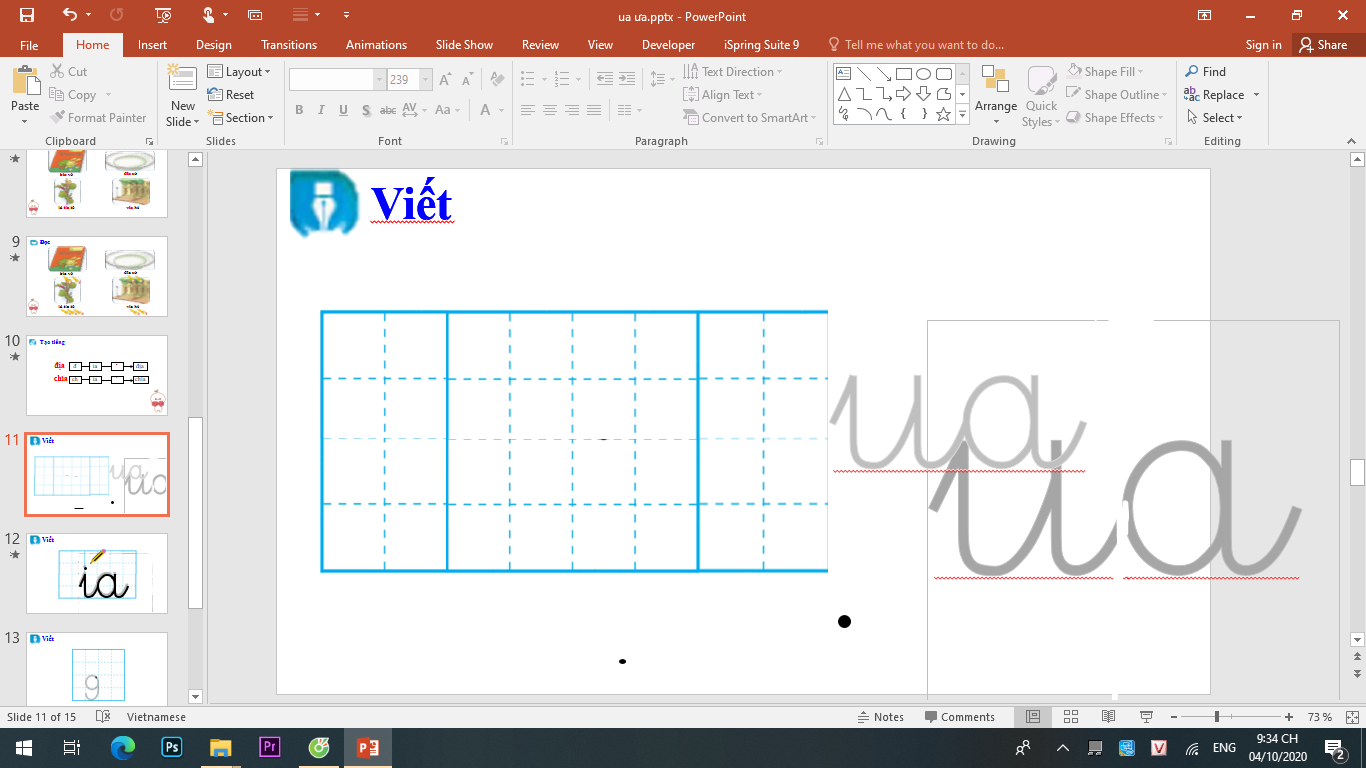 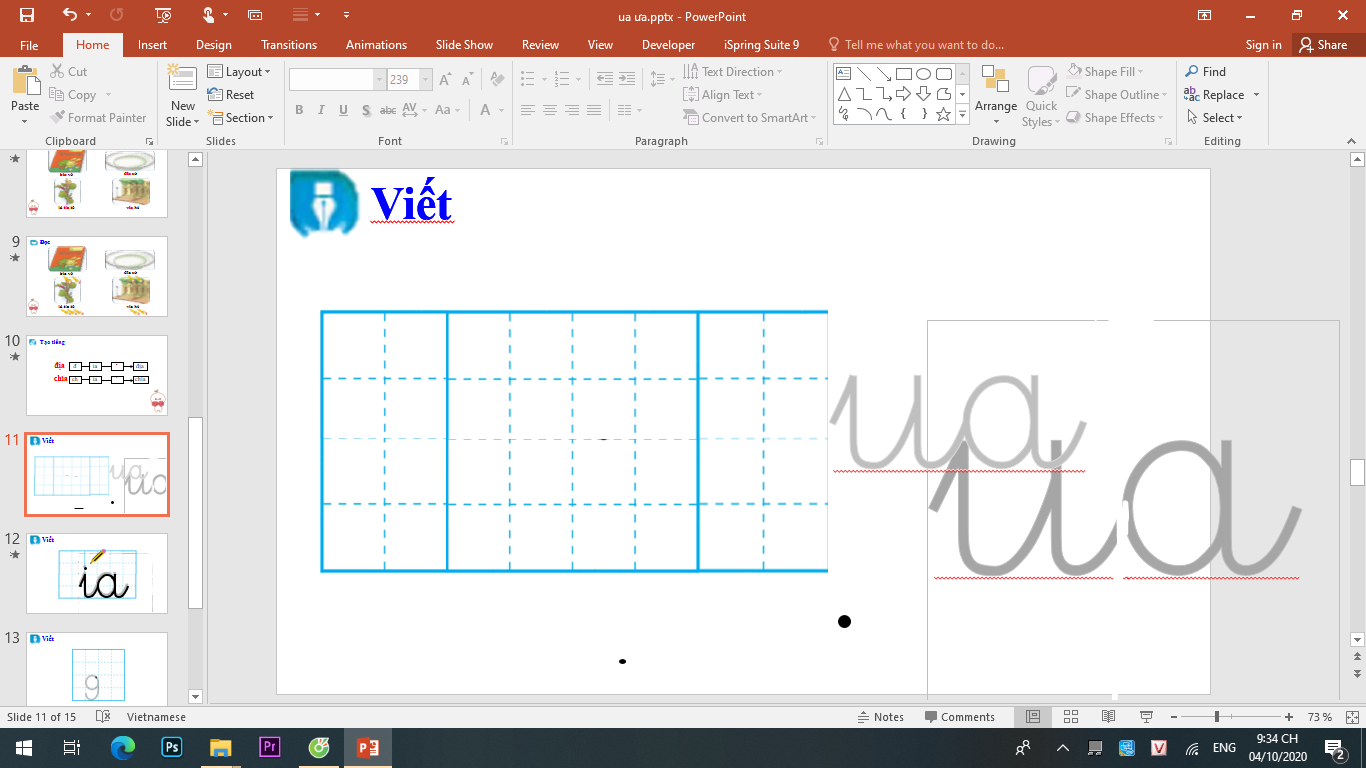 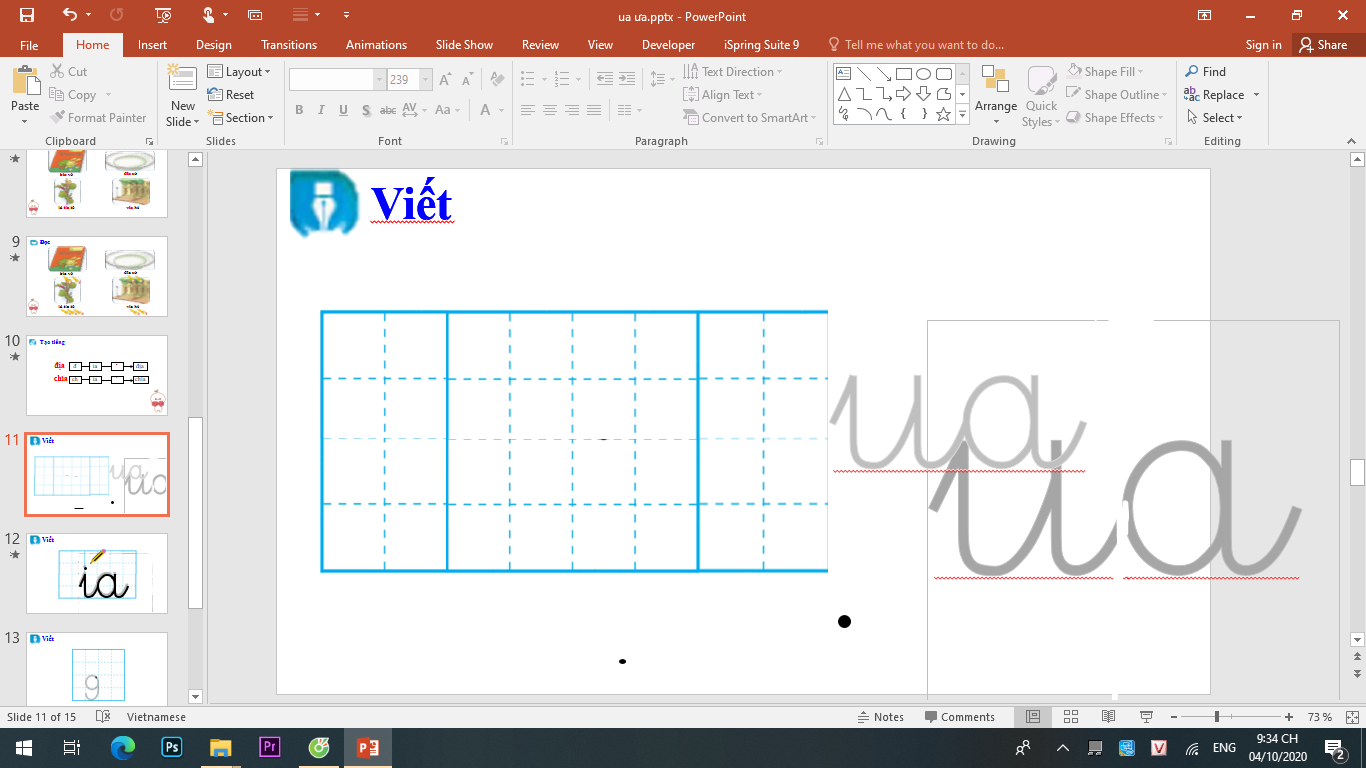 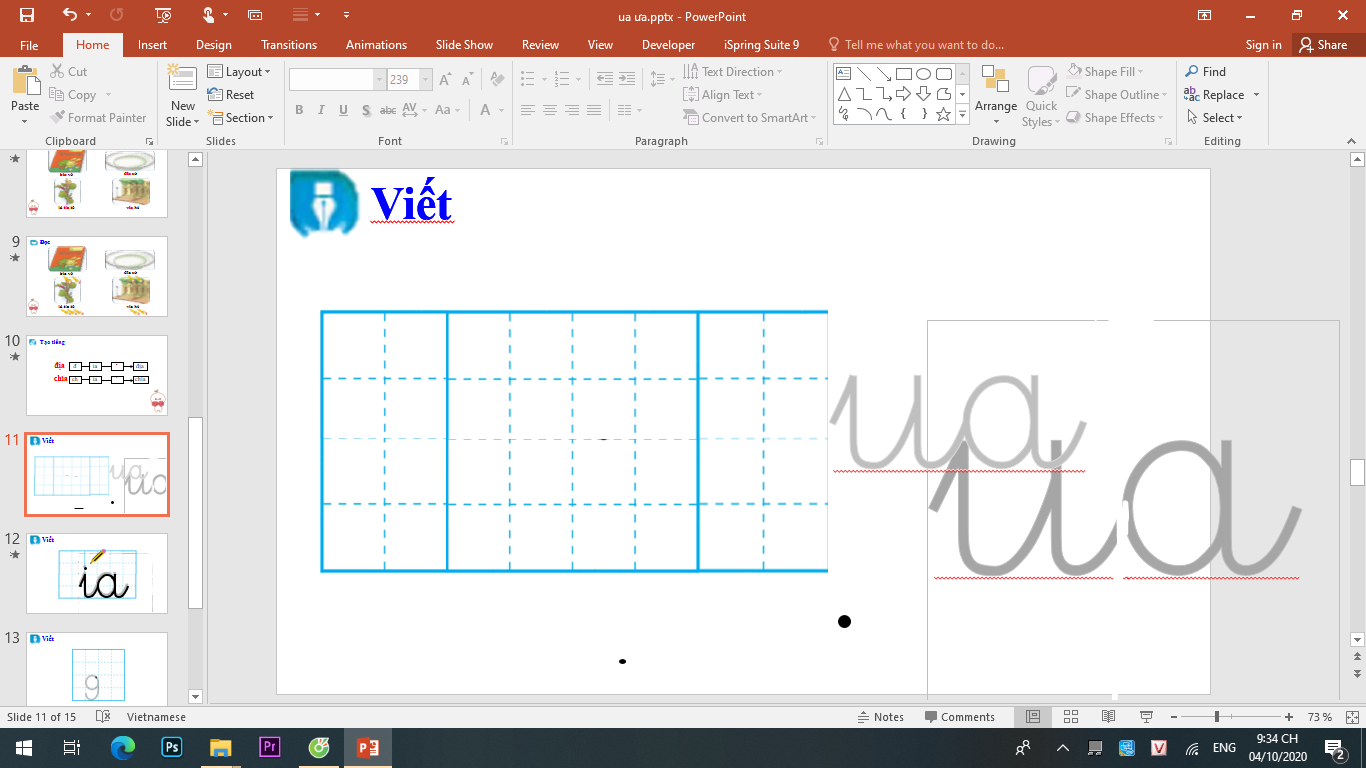 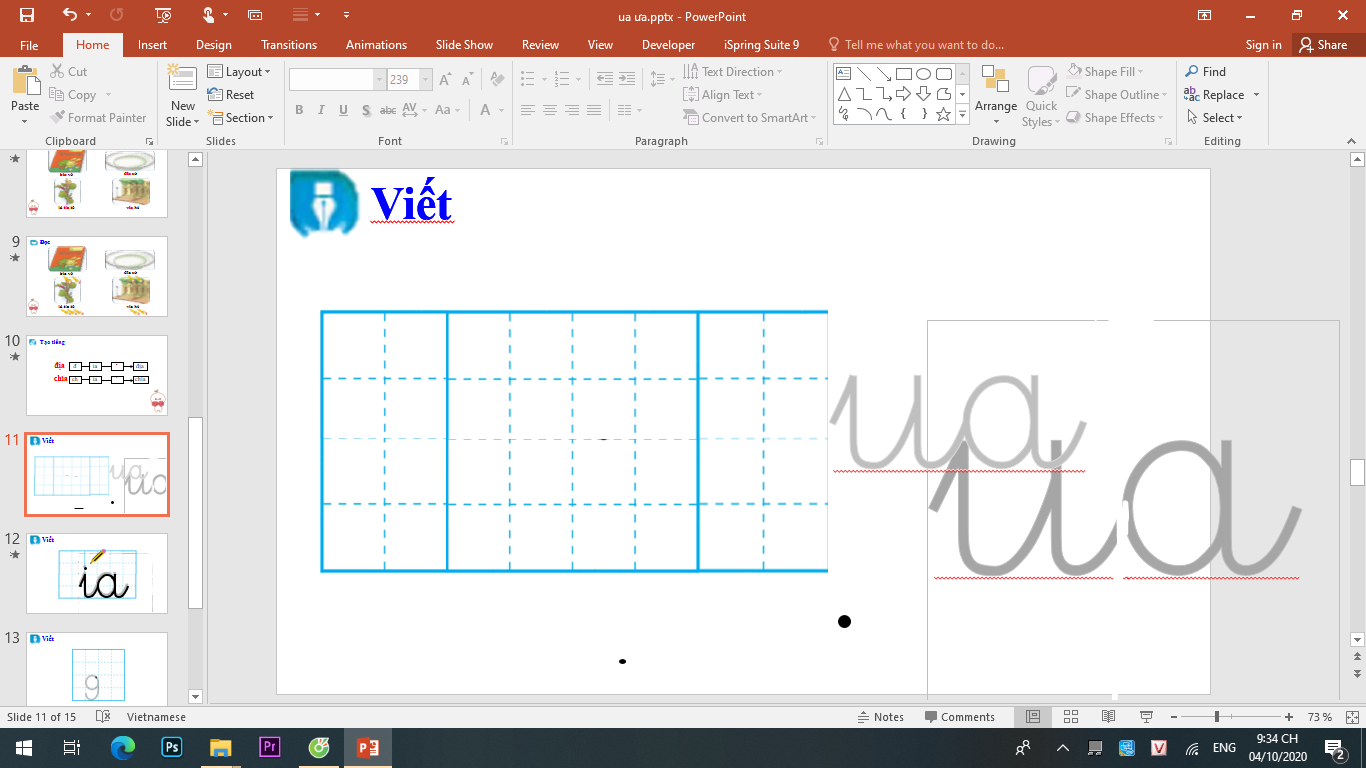 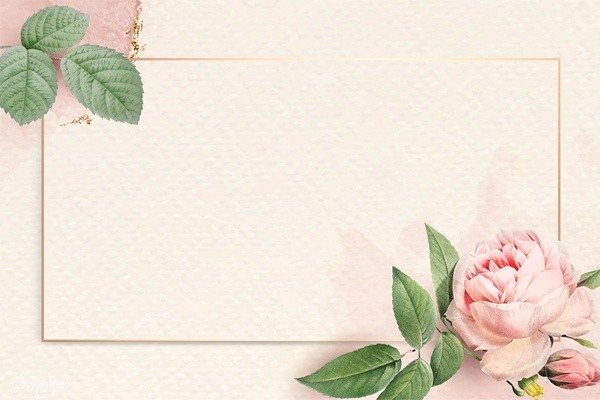 Đọc bài 
ứng dụng
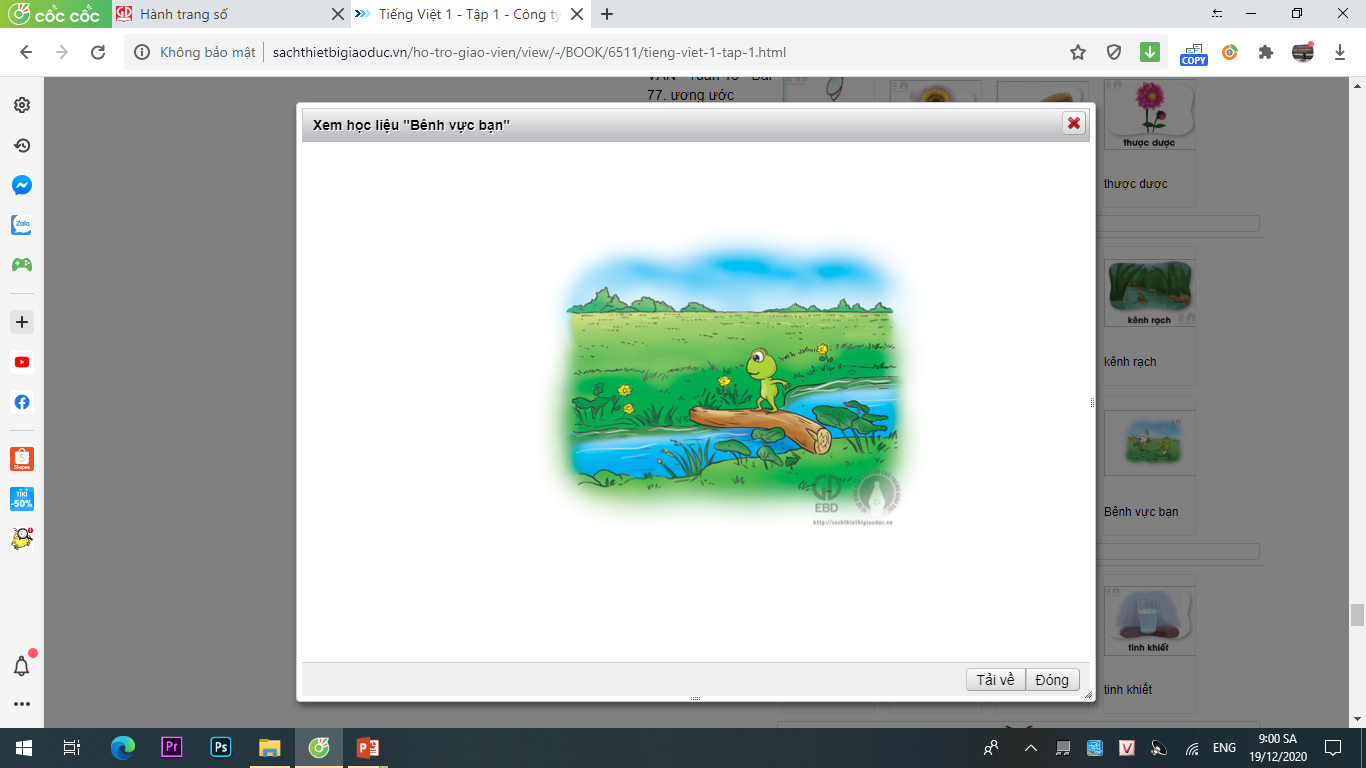 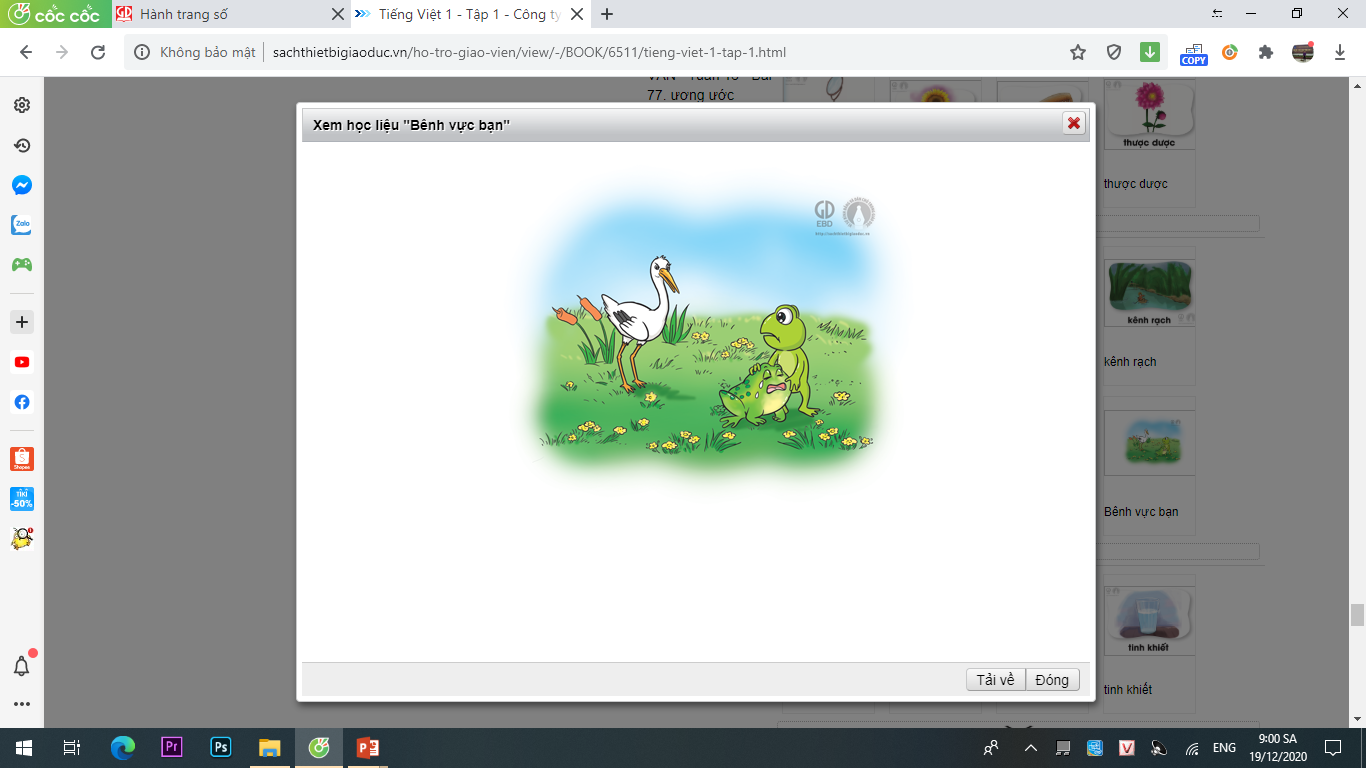 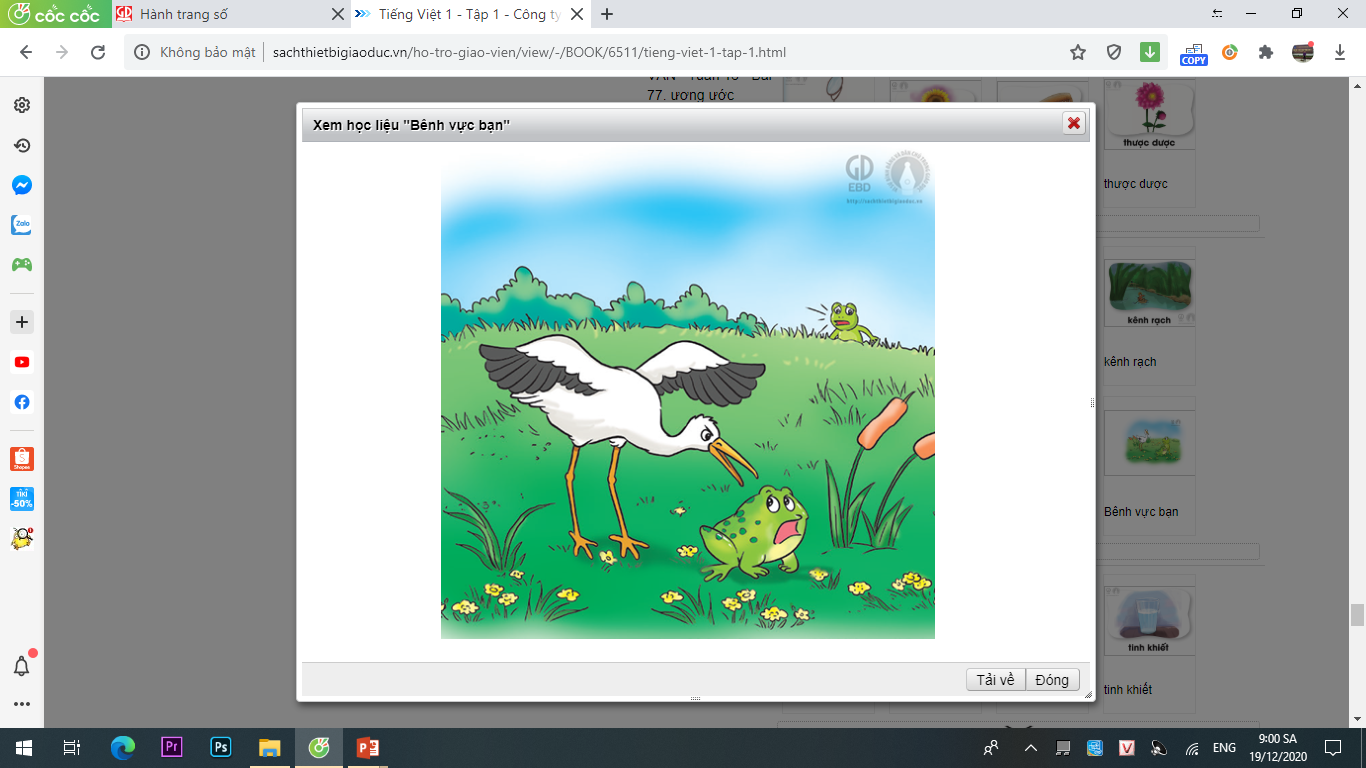 Bênh vực bạn
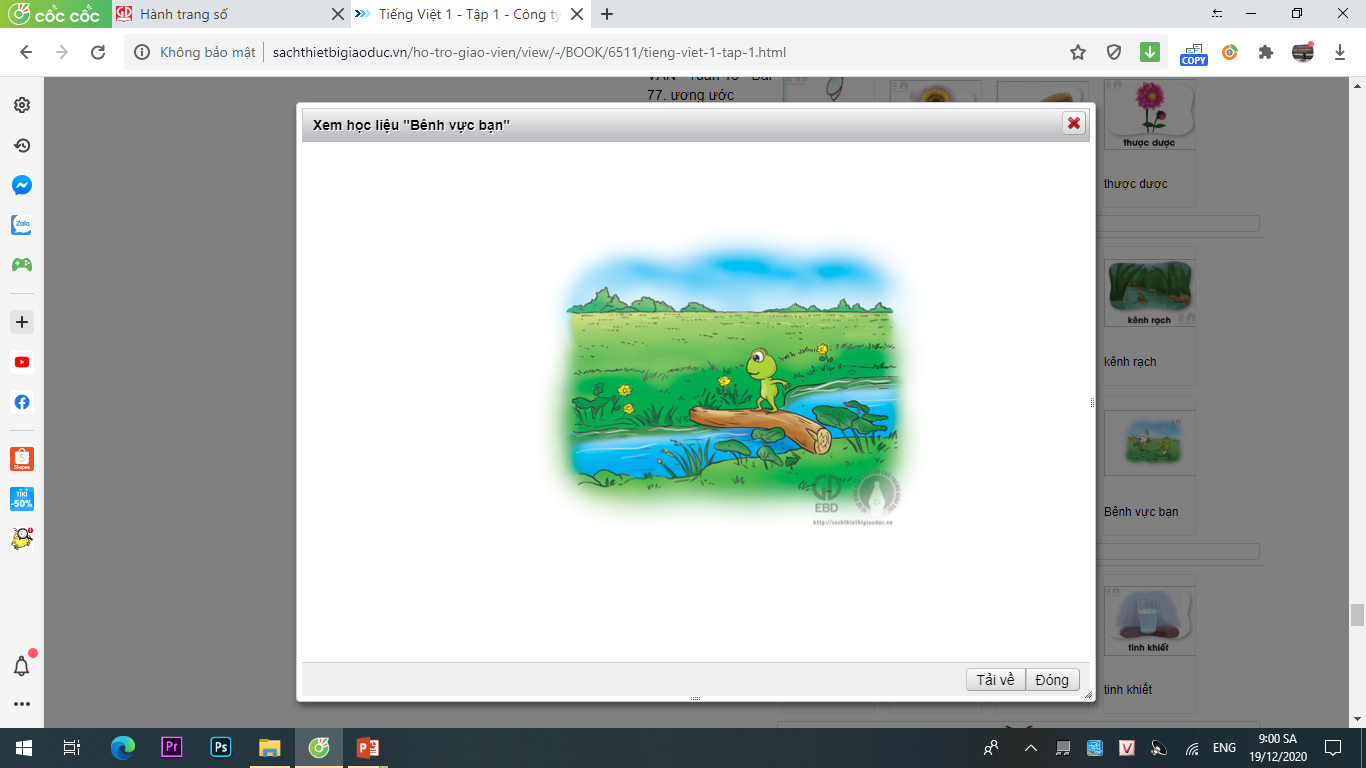 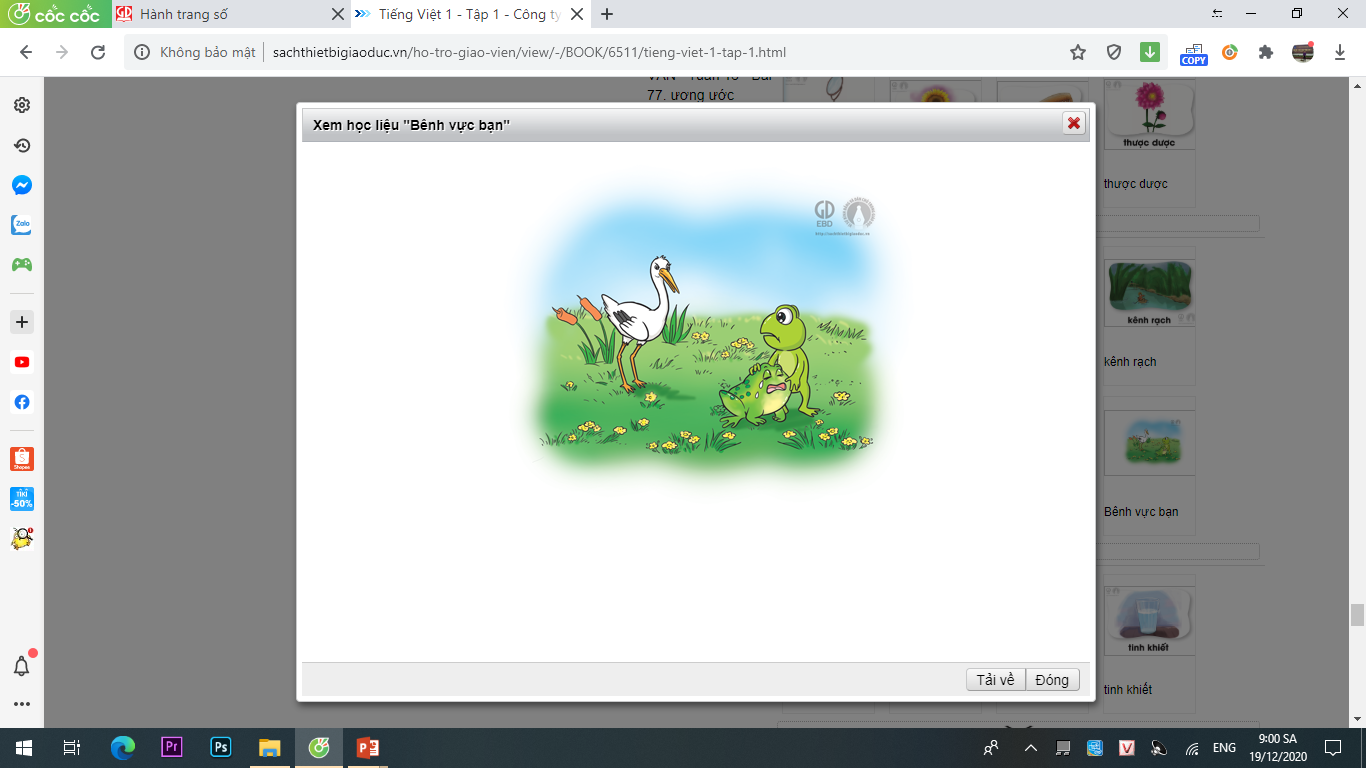 Ếch làm gì để bênh vực ễnh ương?
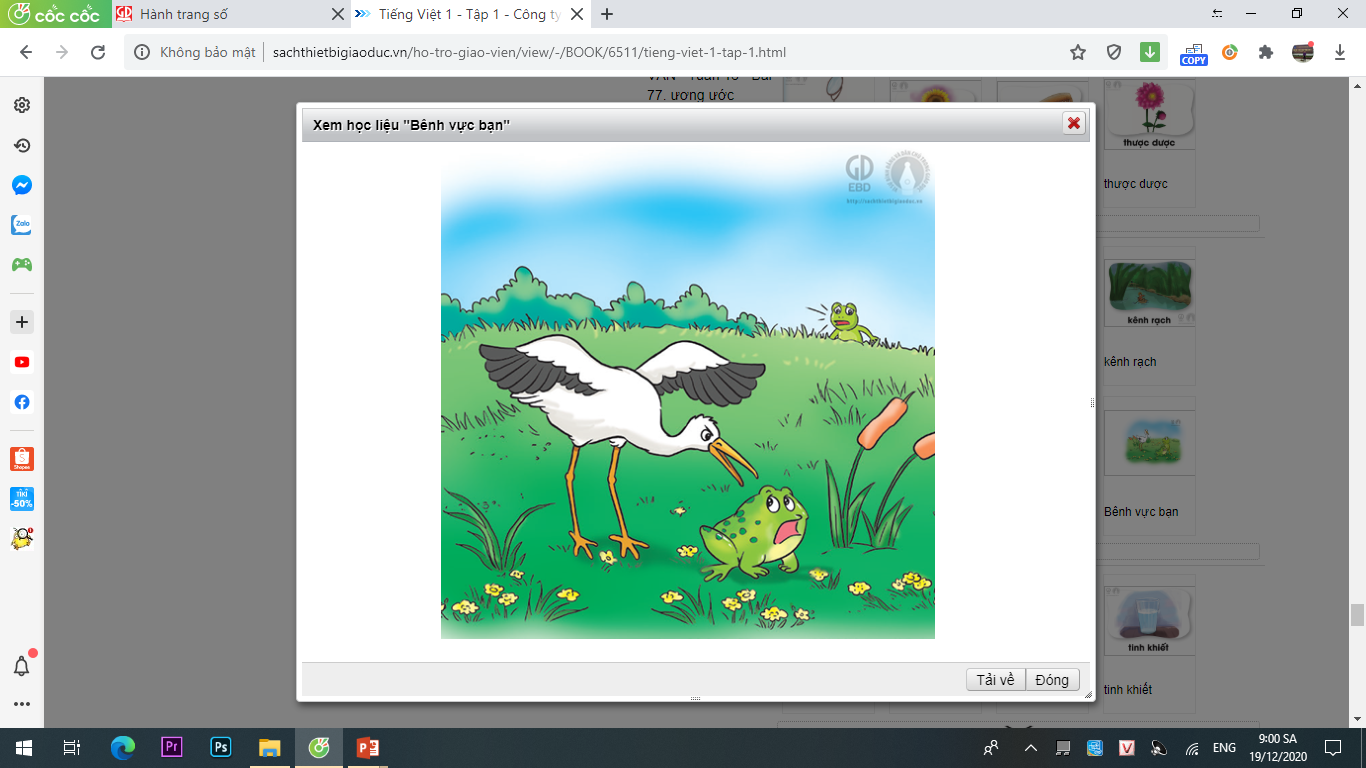 Ếch đi qua khúc gỗ chênh vênh bắc qua con kênh. Nó nhìn sang cánh đồng mênh mông. Chênh chếch phía đám cỏ rậm, ếch ương đang bị cò bắt nạt. Mặt ễch ương trắng bệch. Ếch đến bênh vực: “này con! Bạn không được mổ ễnh ương nhỏ bé!”.
ênh
ênh
ênh
ênh
êch
êch
ênh
êch
ênh
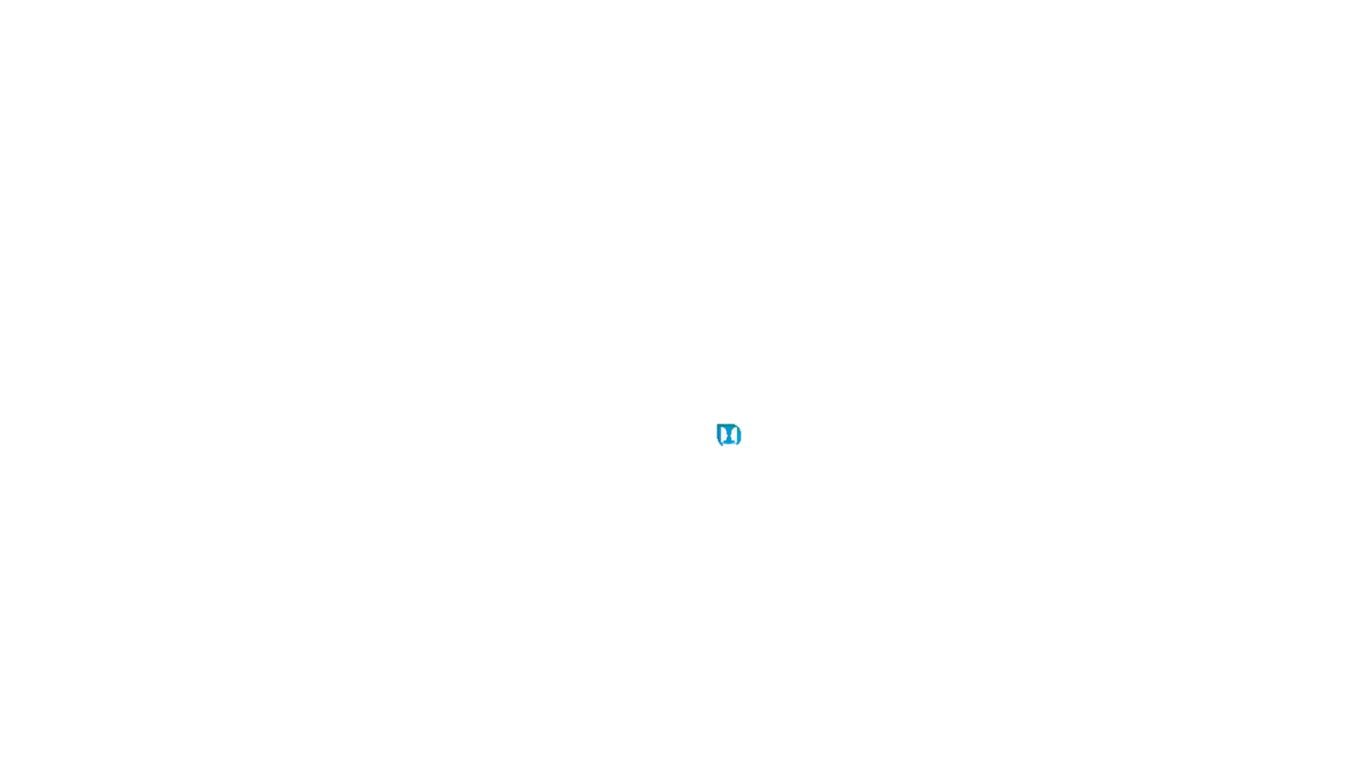 Nói và nghe
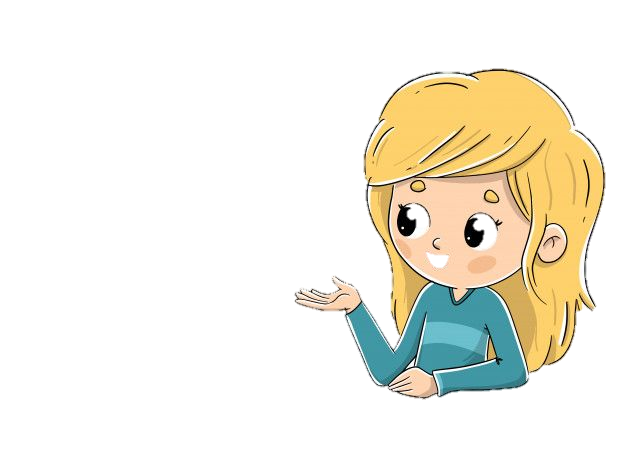 Khi có bạn bị bắt nạt, bạn sẽ làm gì?
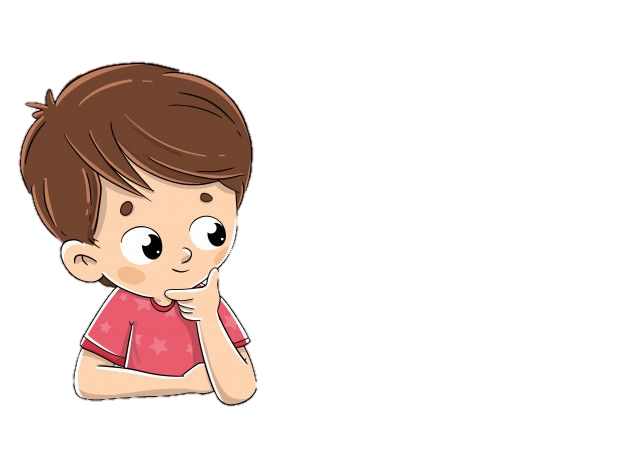 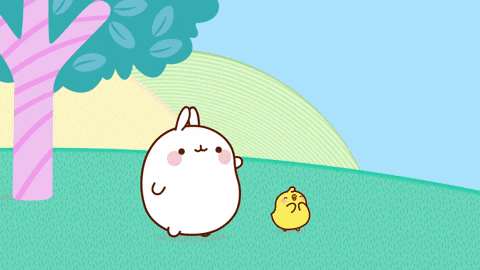 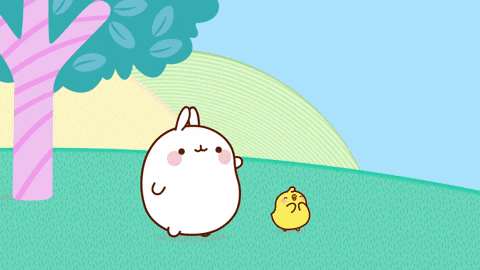 CHÚC CÁC EM HỌC GIỎI!
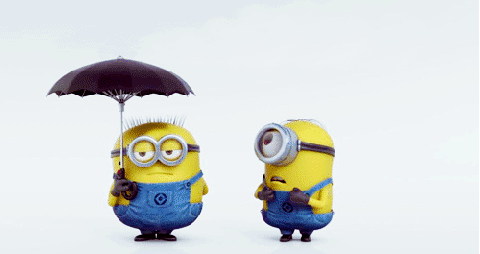